The other day she tried to make a chemistry joke,
[Speaker Notes: Richard & Luann Ridgeway]
The other day she tried to make a chemistry joke,

but got no reaction.
[Speaker Notes: Richard & Luann Ridgeway]
The UK has no kidney bank...
[Speaker Notes: Richard & Luann Ridgeway]
The UK has no kidney bank...

But it has a Liverpool.
[Speaker Notes: Richard & Luann Ridgeway]
And remember,
If you are being chased by a pack of taxidermists,
[Speaker Notes: Richard & Luann Ridgeway]
And remember,
If you are being chased by a pack of taxidermists, 

do not play dead.
[Speaker Notes: Richard & Luann Ridgeway]
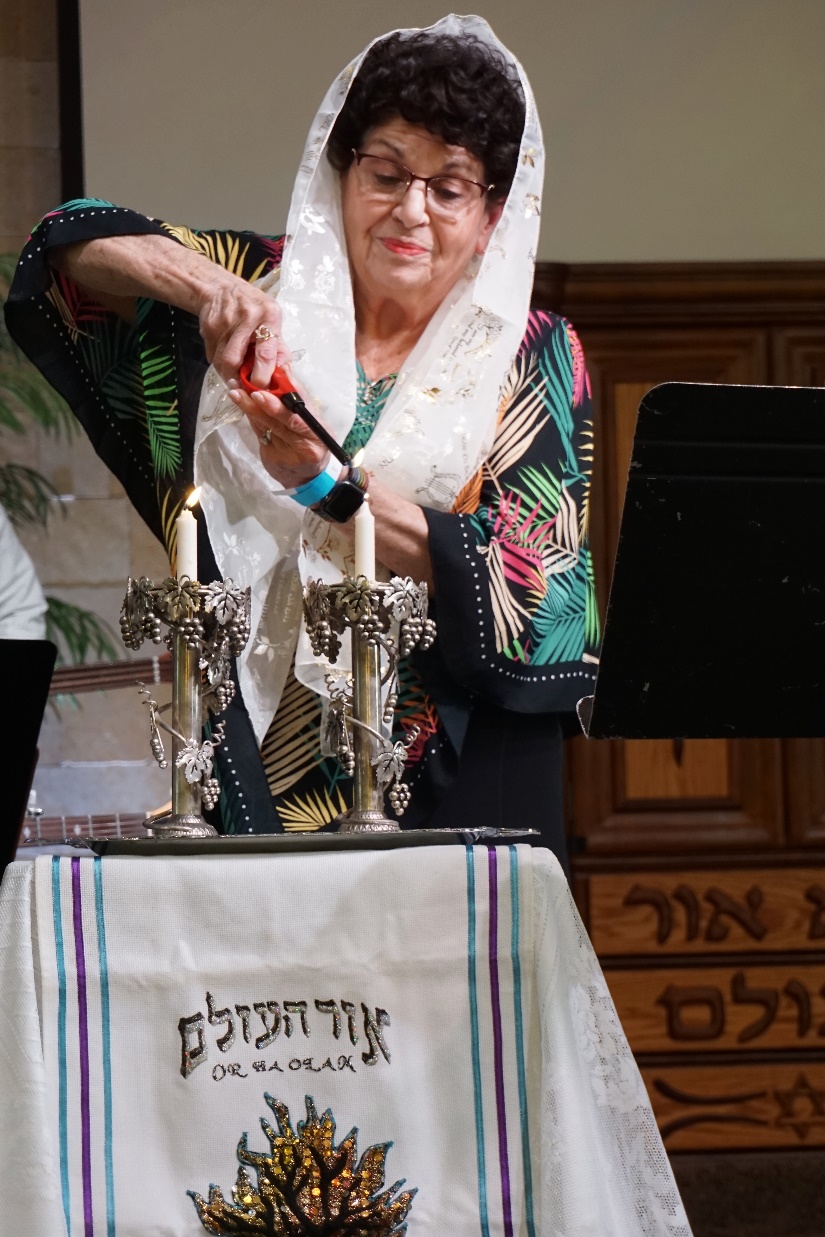 Or HaOlam community Seder, Wed., April 24, 2024
[Speaker Notes: Our very menschy Balabuster]
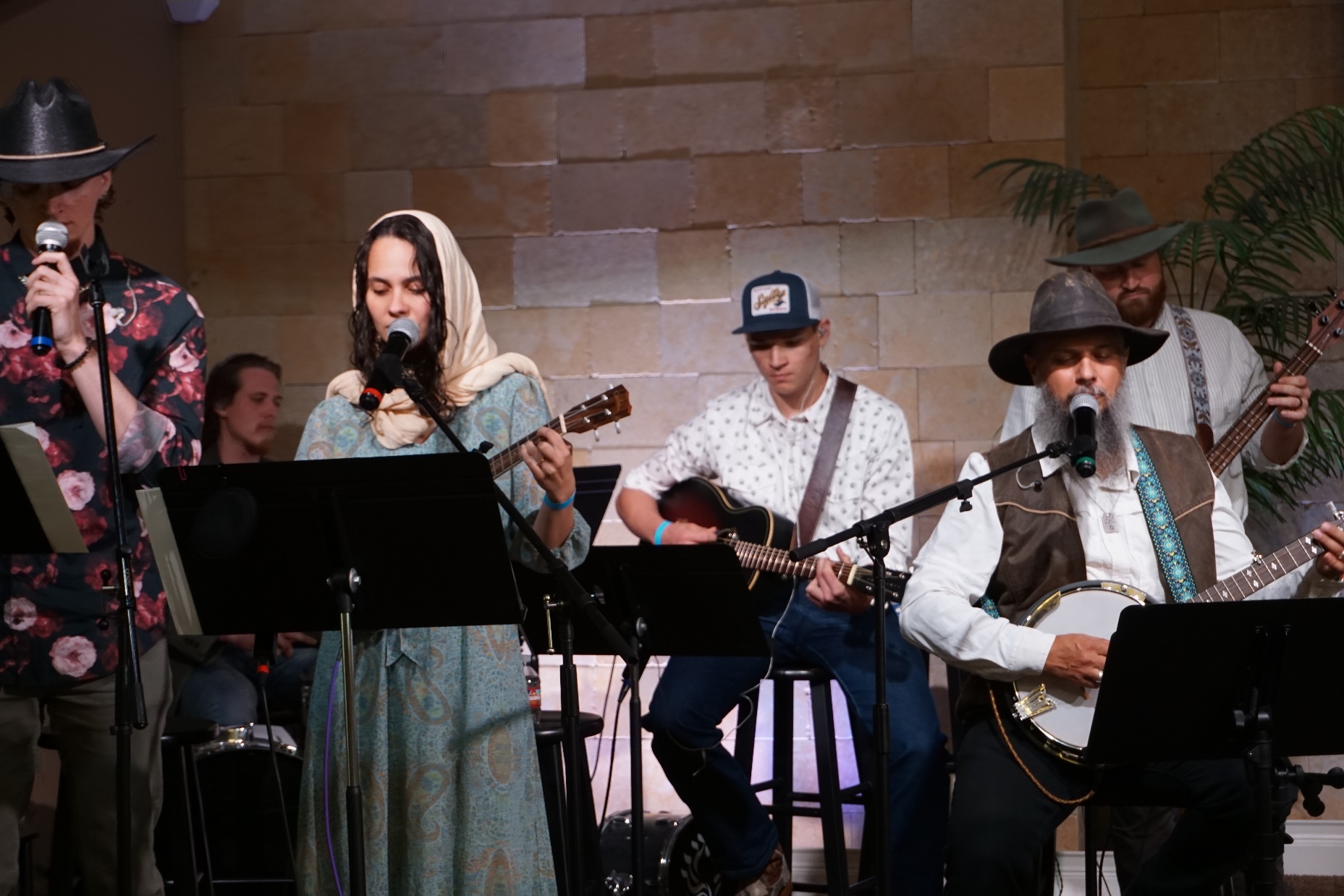 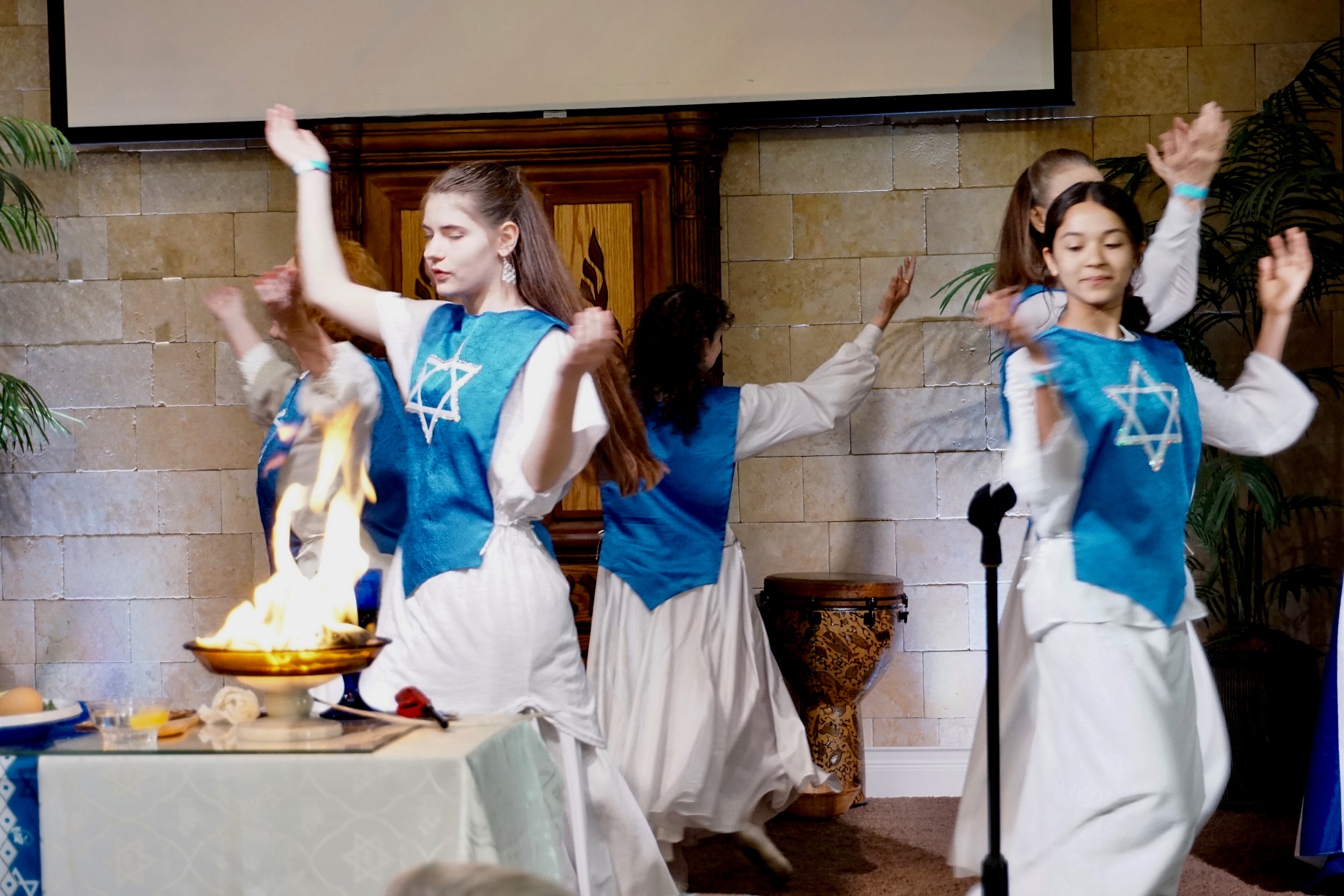 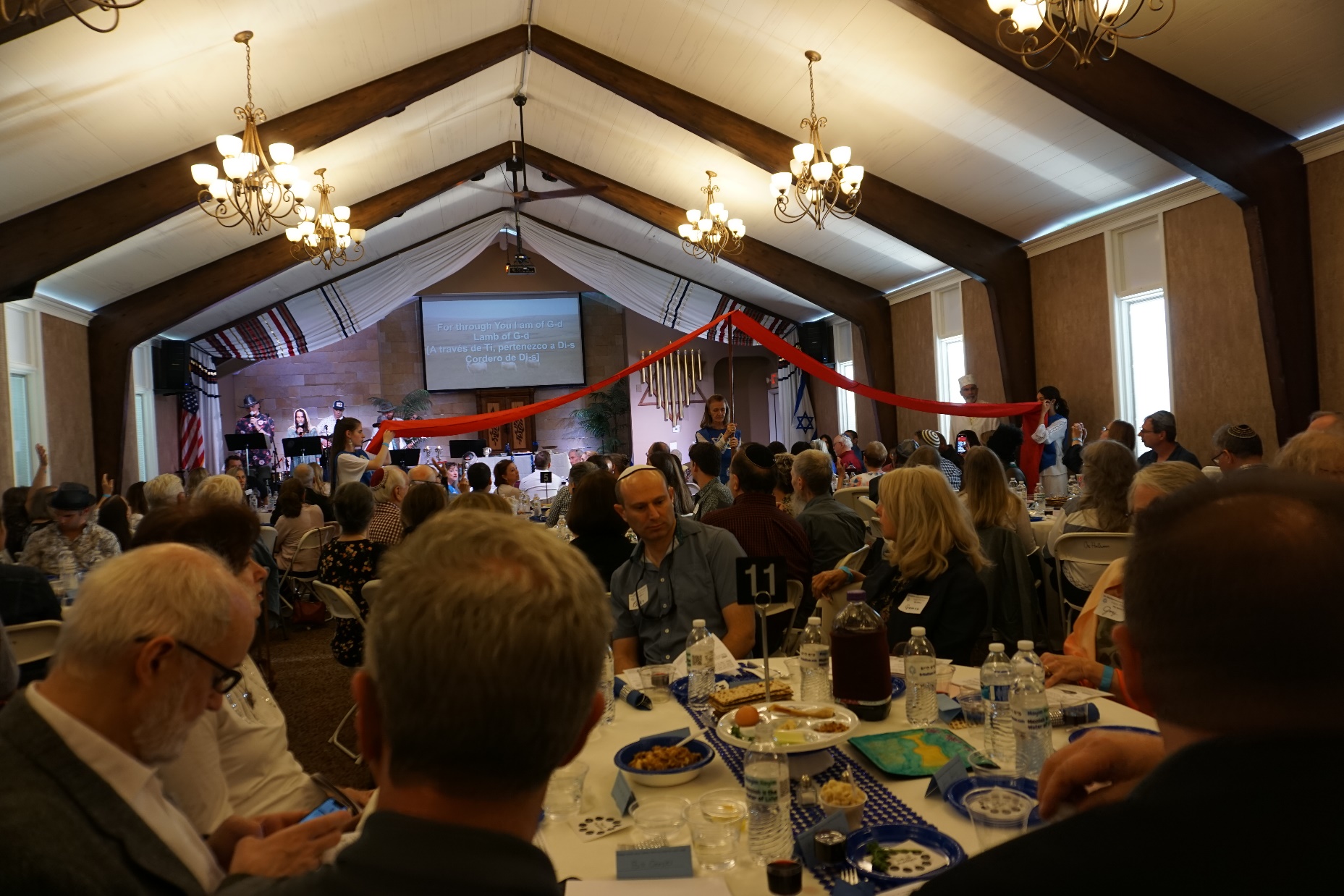 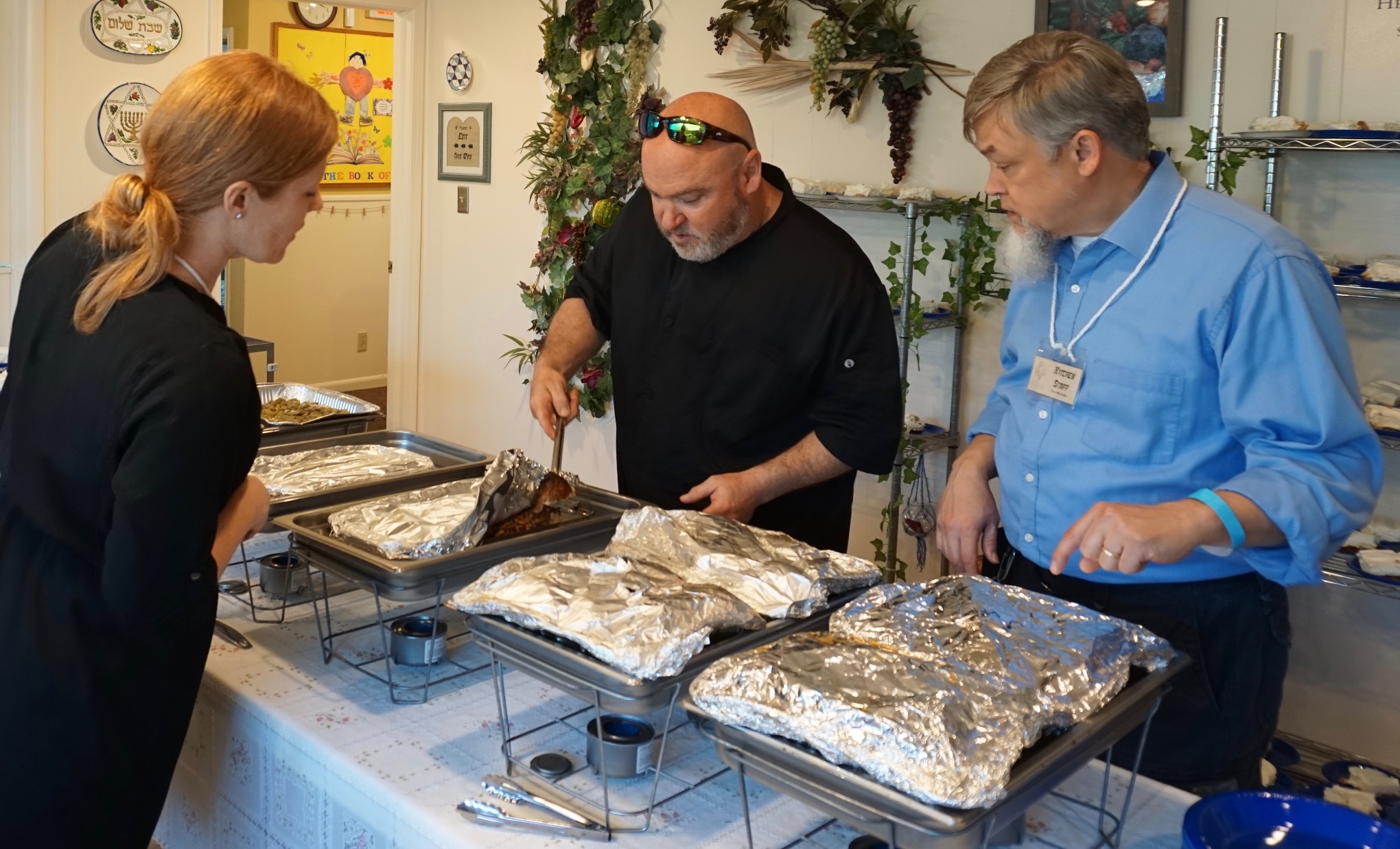 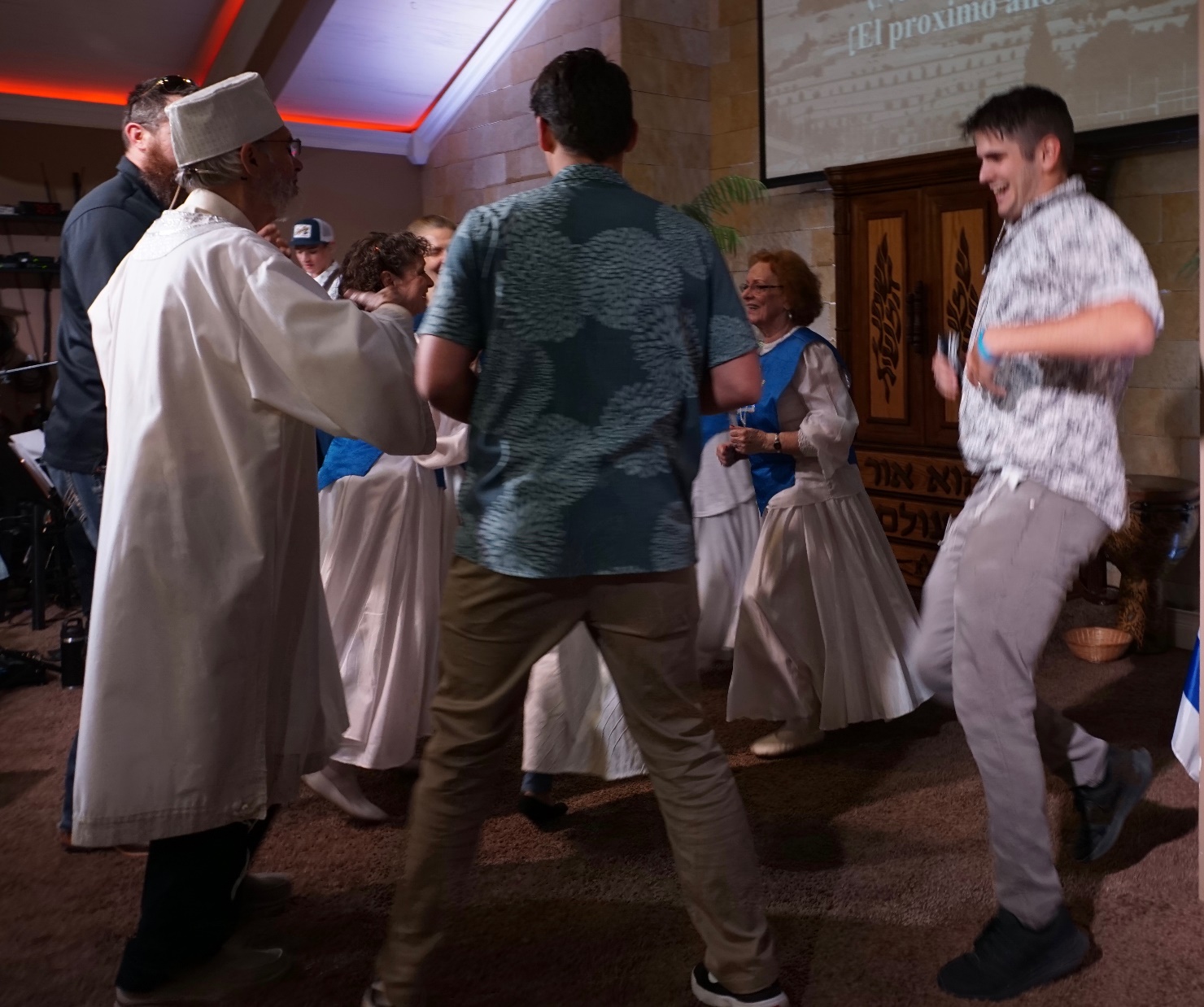 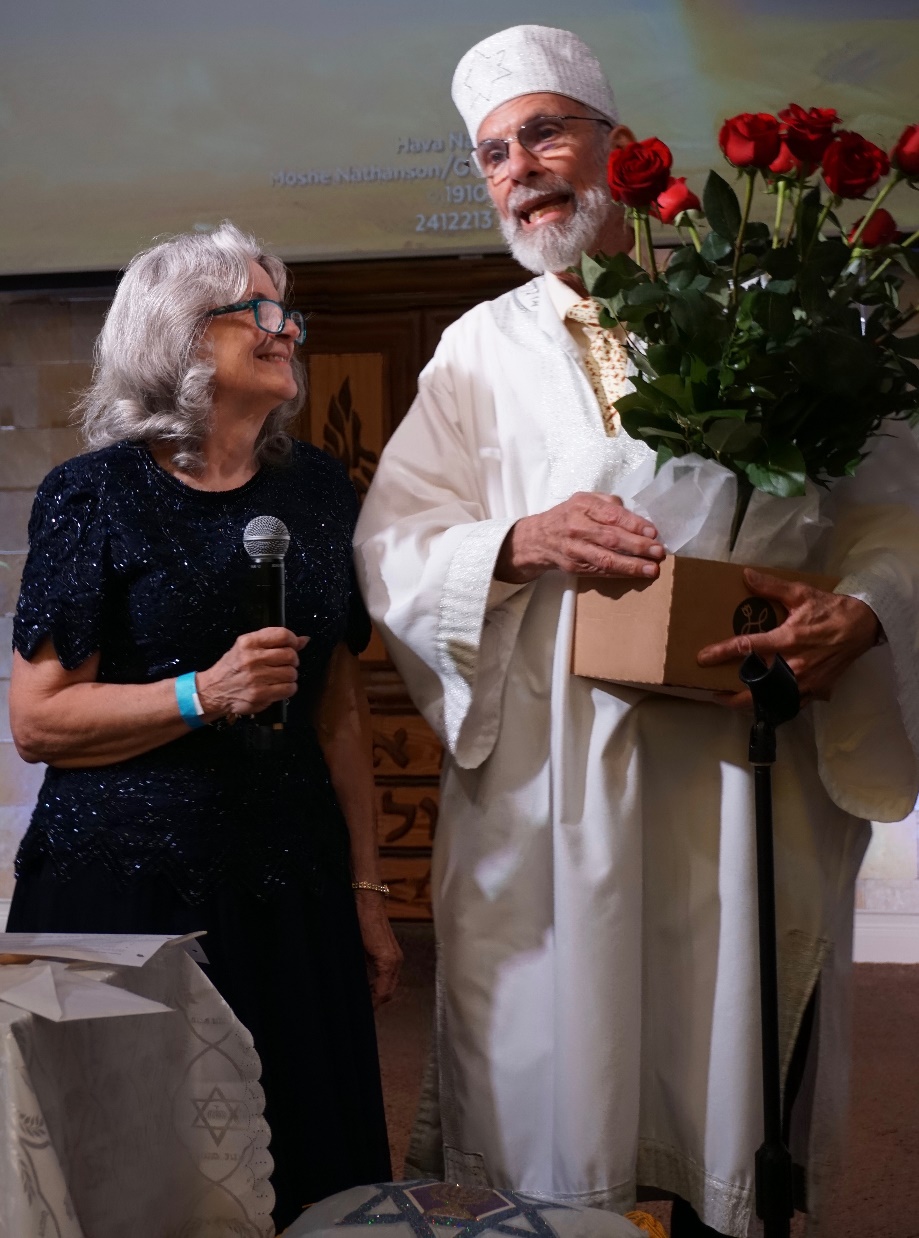 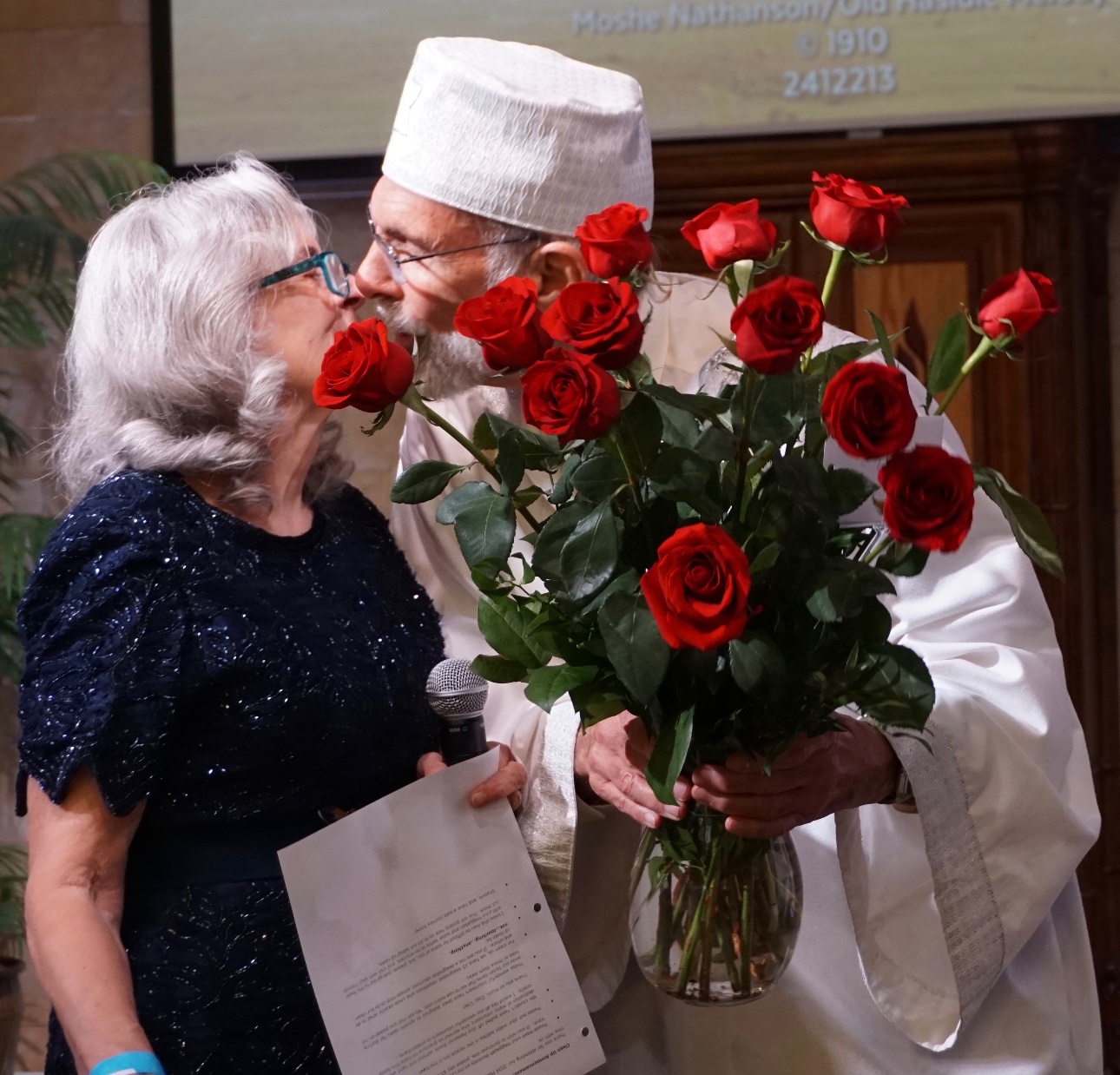 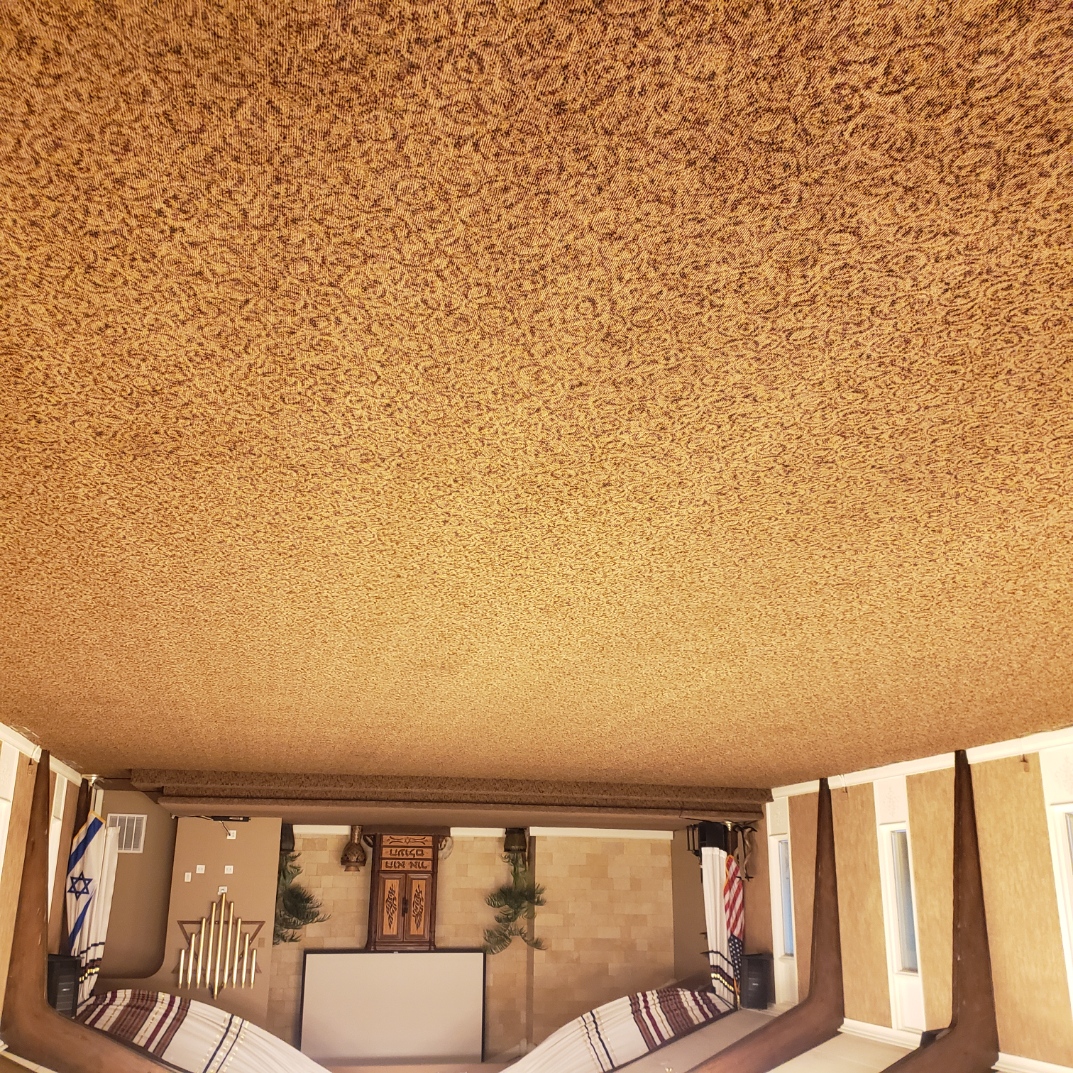 Best cleaned carpet since we bought the place in 2016
By Jonathan Beckman
Friday evening Children’s Seder
[Speaker Notes: Richard & Luann Ridgeway]
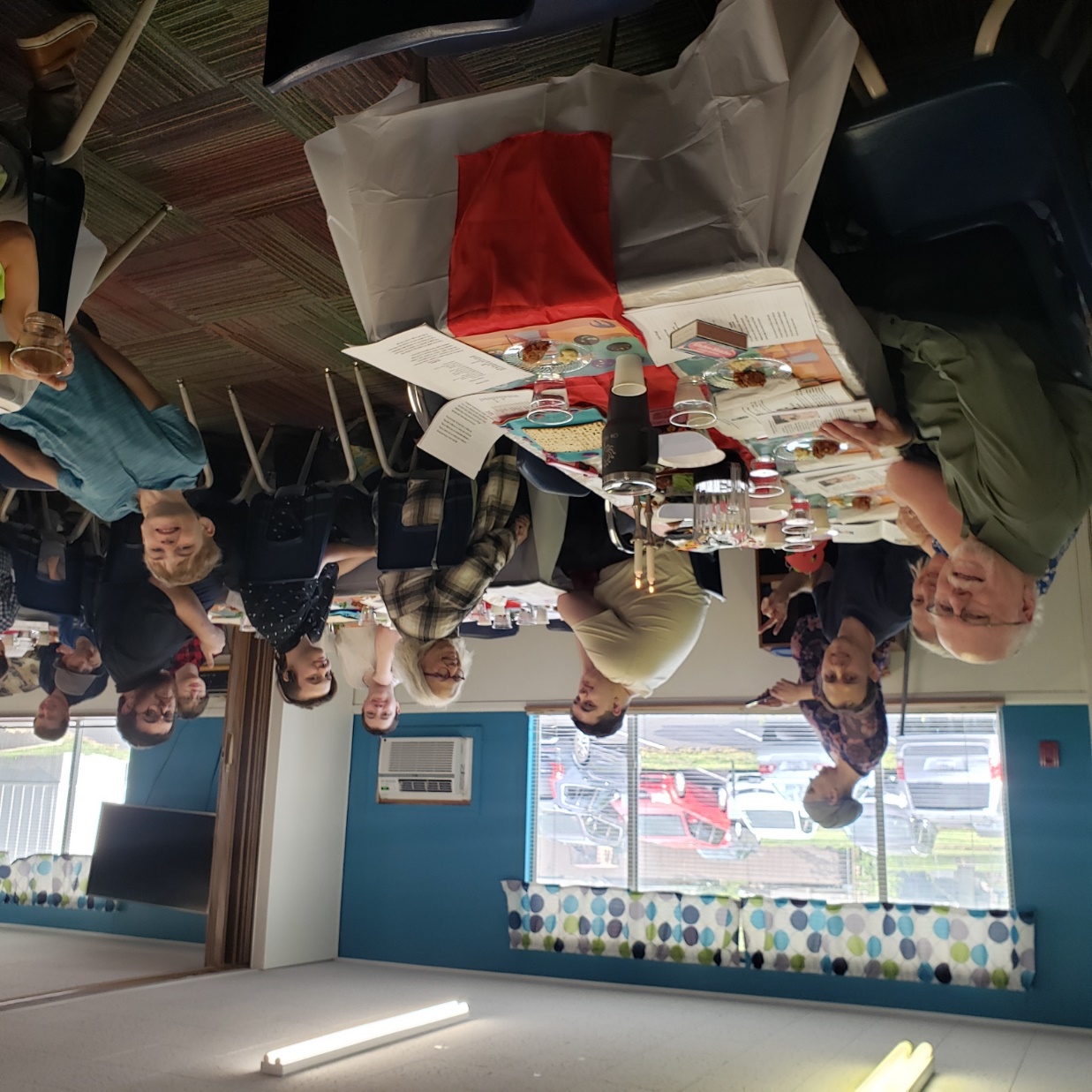 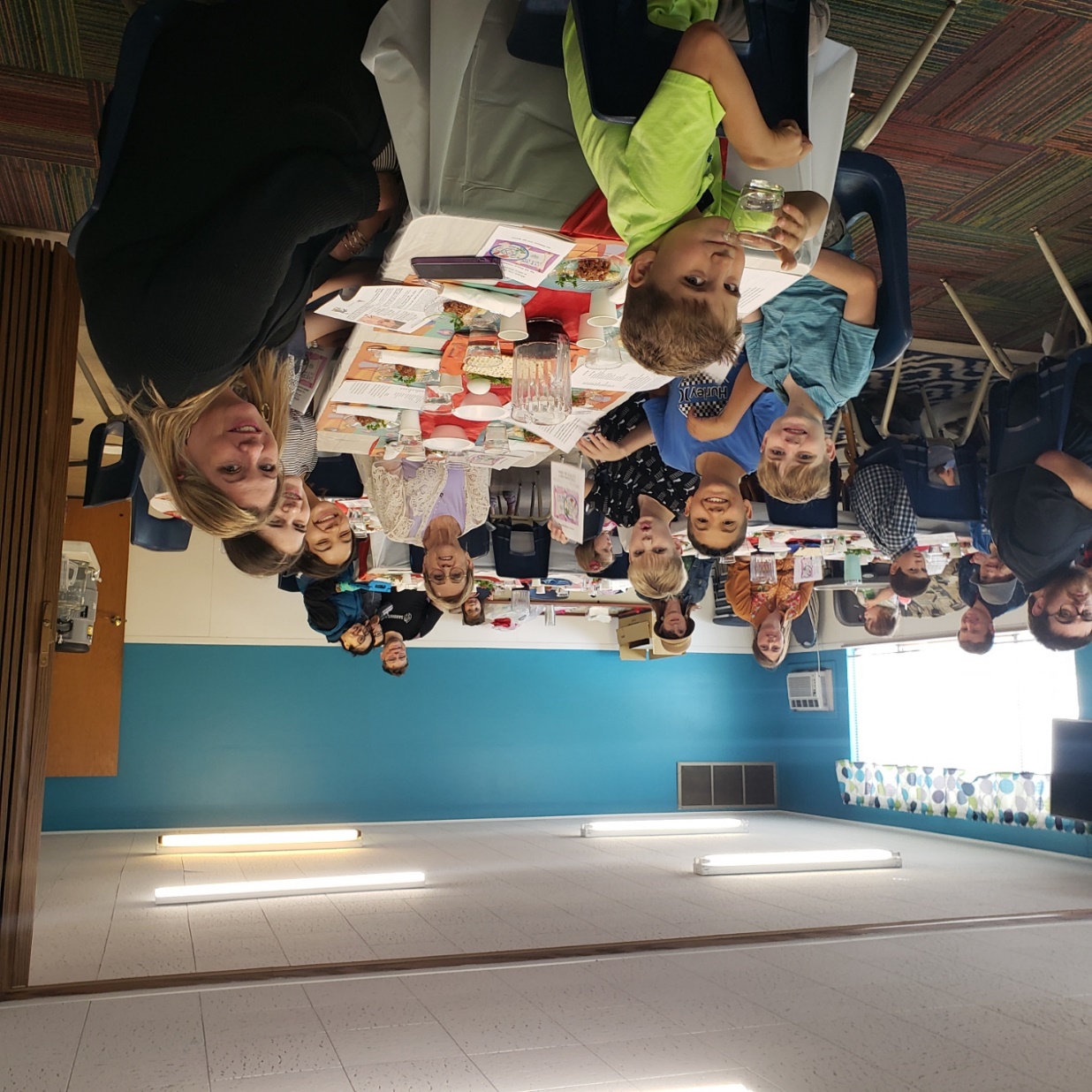 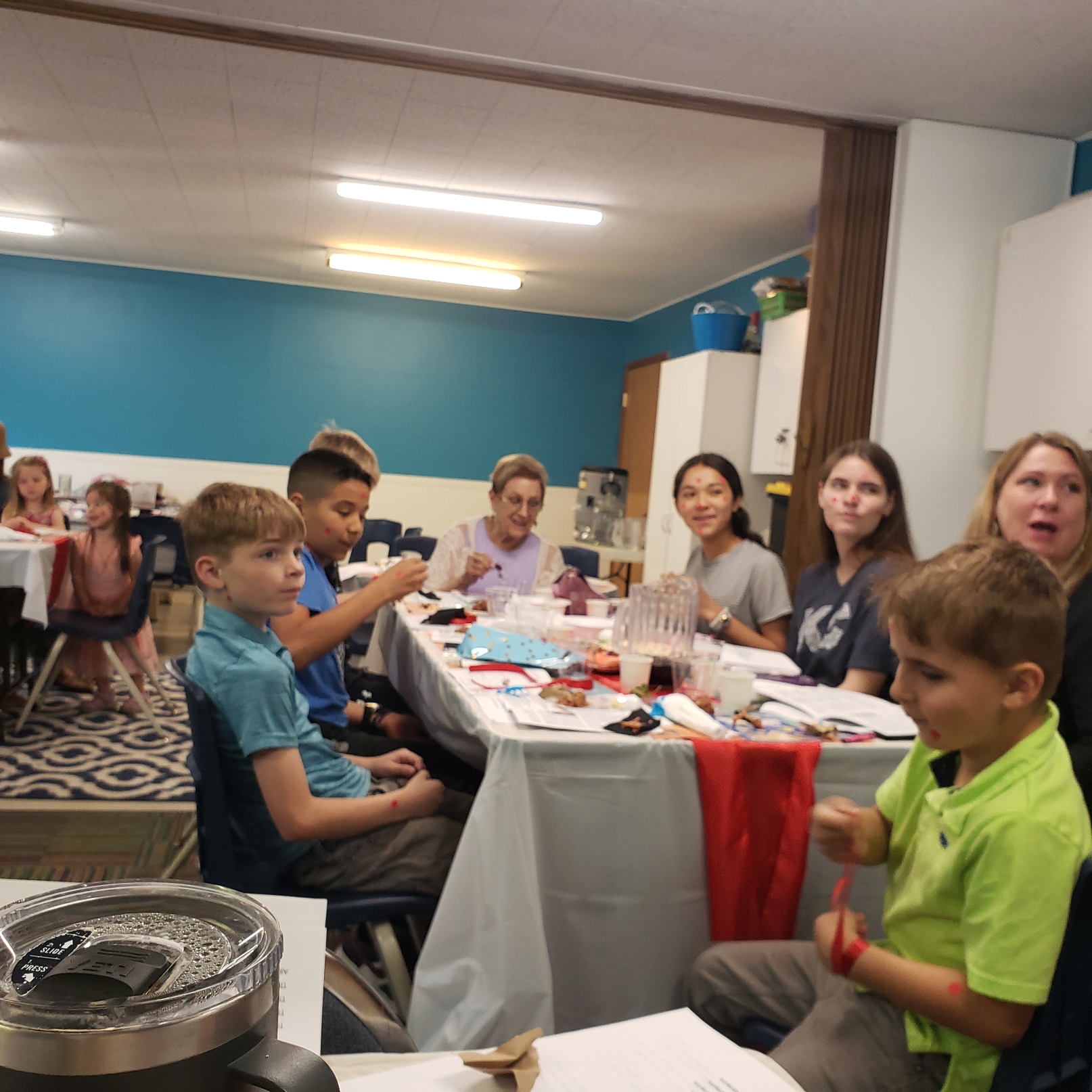 Plague
spots
What is the MOST important 
of the Jewish holidays?
Lev 23.9-10  Adonai said to Moshe, "Tell the people of Isra'el, 'After you enter the land  I am giving you and harvest its ripe crops, you are to bring a sheaf of the firstfruits of your harvest to the cohen.
[Speaker Notes: This is the most important holiday.]
Lev 23.11-12  He is to wave the sheaf before Adoni, so that you will be accepted; the cohen is to wave it on the day after the Shabbat. On the day that you wave the sheaf, you are to offer a male lamb without defect, in its first year, as a burnt offering for Adoni.
[Speaker Notes: And this is the ceremonial, Temple era object lesson worship
Wave the sheaf
On the day after the Shabbat
Controversy if Pesakh is considered the Shabbat,
Shabbat after Pesakh]
1 Cor. 15.20-24 But the fact is that the Messiah has been raised from the dead, the first fruits of those who have died.  For since death came through a man, also the resurrection of the dead has come through a man.
1 Cor 15.20-23  For just as in connection with Adam all die, so in connection with the Messiah all will be made alive. But each in his own order: the Messiah is the firstfruits.
1 Cor 15.14,17 If Messiah has not been raised, then our proclaiming is meaningless and your faith also is meaningless… And if Messiah has not been raised, your faith is futile—you are still in your sins.
1 Cor 15.20 Messiah has been raised from the dead, the firstfruits of those who have died.
Firstfruits = Resurrection Day
Firstfruits = Resurrection Day

Scriptural symbol of Resurrection is not lilies, bunnies, eggs [chocolate always good], ham
BARLEY is the first of the firstfruits
In Temple times, Yeshua’s time, the barley waving was done shortly after Pesakh. 
“The cohen is to wave it on the day after the Shabbat.”
Two possible interpretations:
Date of Firstfruits possibilities
#2         #1
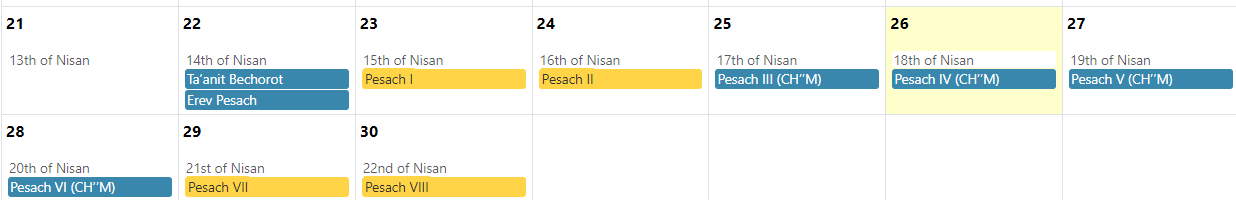 [Speaker Notes: #1 is Prushim Pharisees
#2 is Zdukhim Saducees
Further complication is Easter, Church’s resurrection day.
It was decided to separate the dating of Easter from the Hebrew calendar, by identifying the first Sunday after the first full moon following the March equinox. Hebrew calendar Passover is Nisan 15, always a full moon.
We are doing firstfruits between the two alternative possibilities.]
harvest its ripe crops
Ashes Valley where the national
 firstfruits barley was grown.
[Speaker Notes: Called Ashes Valley    Feasts of the Lord Kevin Howard, Marv Rosenthal.]
Barley is the grain ripening around Passover time 
in the Middle East.
Barley is the first of the firstfruits.
[Speaker Notes: Wheat comes later, in time for Shavuot.  Pentecost
Torah has a firstfruits liturgy…]
Dvarim Dt 26.1-4 “When you have come to the land Adonai your God is giving you as your inheritance, taken possession of it and settled there; you are to take the firstfruits of all the crops the ground yields, which you will harvest from your land that Adonai your God is giving you,
Dvarim Dt 26.1-4 put them in a basket and go to the place where Adonai your God will choose to have his name live. You will approach the cohen holding office at the time and say to him,
Dvarim Dt 26.1-4 ‘Today I declare to Adonai your God that I have come to the land Adonai swore to our ancestors that he would give us.’  The cohen will take the basket from your hand and put it down in front of the altar of Adonai your God.
With the destruction of the Temple, the sacrifice of the first fruits was discontinued. The declaration of the first fruits, however, remained alive. With the destruction of the Temple, the sacrifice of the first fruits was discontinued. The declaration of the first fruits, however, remained alive. It was revivified by the sages of the Mishnah, who embedded it in their Seder liturgy (m. Pesahim 10:4):
[Speaker Notes: https://thetorah.com/article/a-torah-prescribed-liturgy-the-declaration-of-the-first-fruits

This declaration, with commentary, is in the Or HaOlam Haggadah “Classic Rabbinic Version” which I did for a some Seders, but too long and people complained. 

Other than that carryover into the Haggadah, there is NO Jewish celebration of this MOST important holiday.]
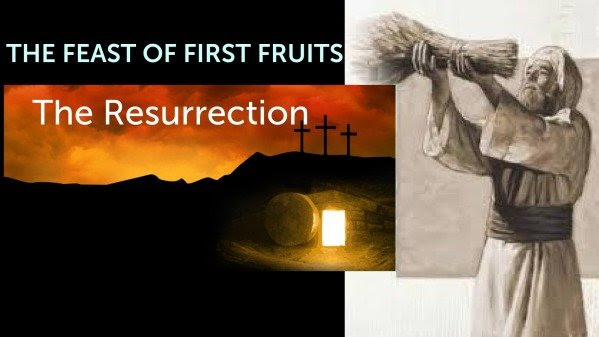 [Speaker Notes: Actually two festivals called First Fruits.]
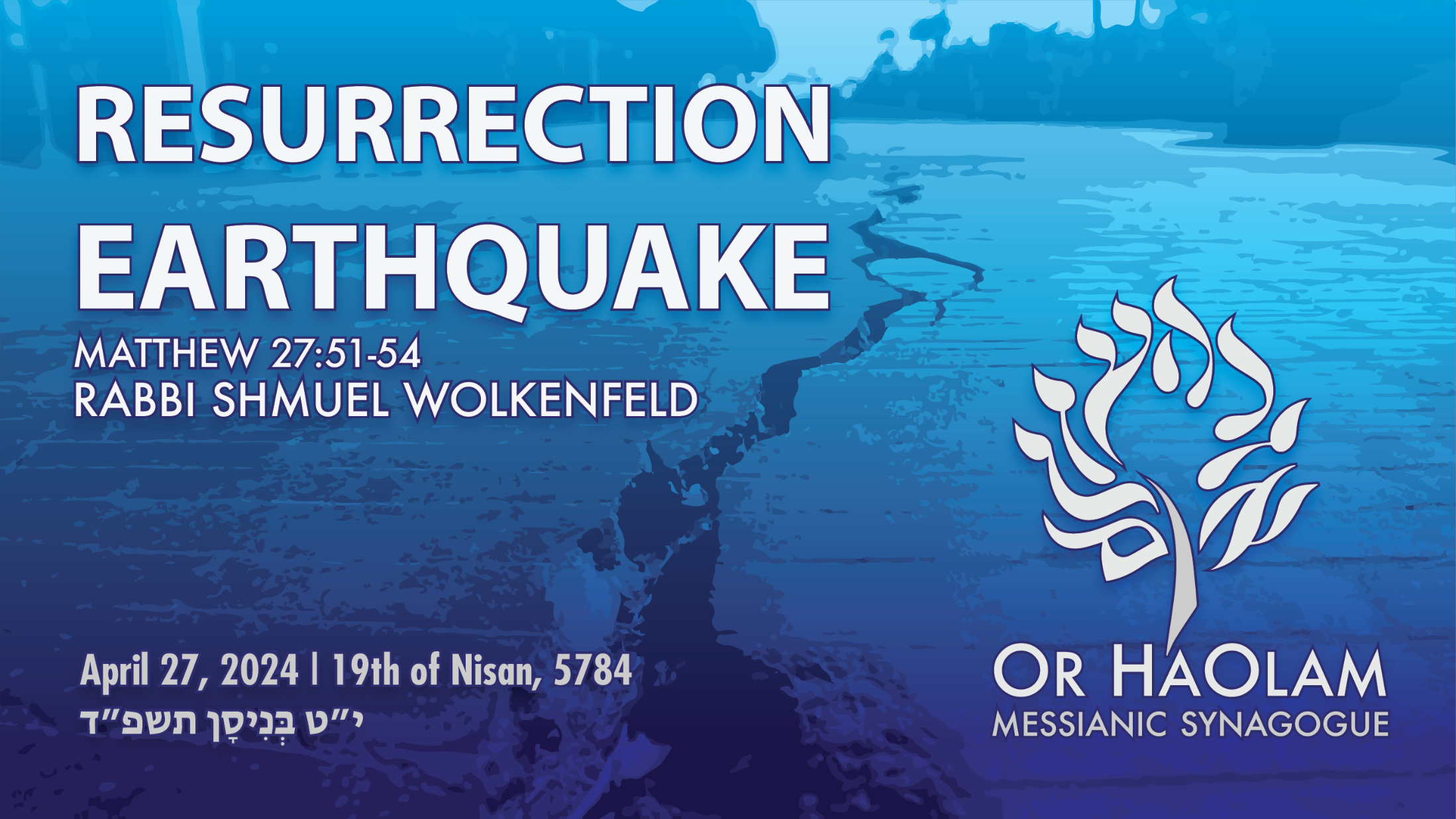 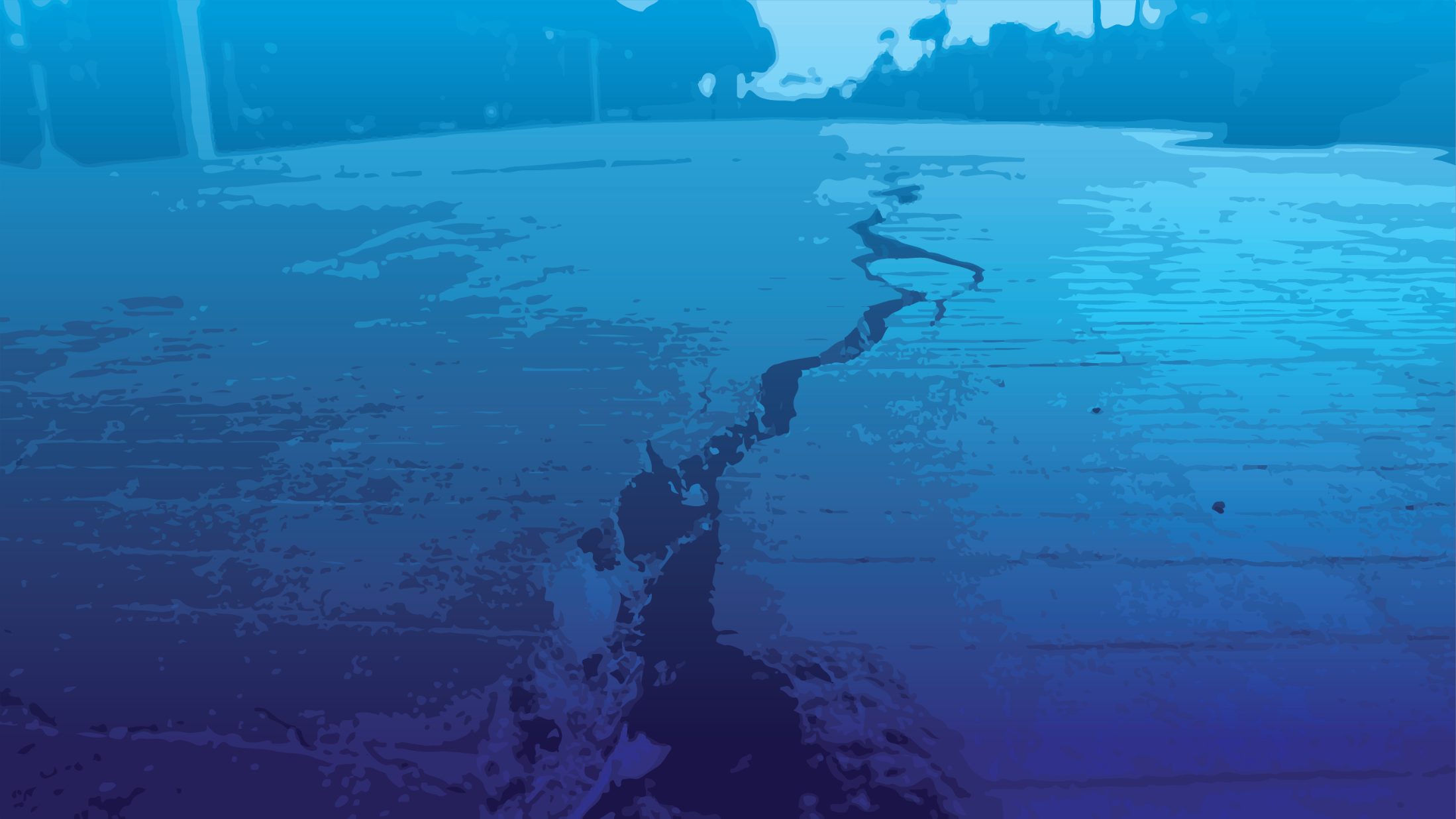 Resurrection Earthquake
Earthquakes were associated
    with the resurrection of Yeshua
Mtt 27.45-50 From noon until three o’clock in the afternoon, all the Land was covered with darkness. At about three, Yeshua uttered a loud cry, “Eli! Eli! L’mah sh’vaktani? (My God! My God! Why have you deserted me?)” [Ps 22.1] On hearing this, some of the bystanders said, “He’s calling for Eliyahu.”
[Speaker Notes: Not an eclipse.  Passover full moon.  Only lunar eclipse possible.  Plus lasted tooooo long.]
Mtt 27.45-50 Immediately one of them ran and took a sponge, soaked it in vinegar, put it on a stick and gave it to him to drink. [Ps 69.22] The rest said, “Wait! Let’s see if Eliyahu comes and rescues him.” But Yeshua, again crying out in a loud voice, yielded up his spirit.
Mtt 27.51-54 At that moment the parokhet in the Temple was ripped in two from top to bottom; and there was an earthquake, with rocks splitting apart.  Also the graves were opened, and the bodies of many holy people who had died were raised to life; and after Yeshua rose,
[Speaker Notes: Selective and strange and safe earthquake.   Amy Jill Levine points out no outside historical verification, but no contradiction either.]
Mtt 27.51-53 they came out of the graves and went into the holy city, where many people saw them.
Mtt 27.54 Now the centurion, and those with him keeping guard over Yeshua, when they saw the earthquake and what was happening, they became terribly frightened and said, “This really was the Son of God!”
[Speaker Notes: Centurions are officers not easily terrified.]
Three days [parts of a day 
count as a whole]
Mtt 28.1-6 Now after Shabbat, as it began to dawn on the first day of the week, Miriam of Magdala and the other Miriam came to look at the tomb. And suddenly there was a great earthquake, for an angel of Adonai descended from heaven and came and rolled back the stone and sat on it.
[Speaker Notes: Selective, strange, safe earthquake.]
Mtt 28.1-6 His appearance was like lightning, and his clothing as white as snow. And those keeping watch were shaken for fear of him and became like dead men. But the angel answered and said to the women, “Do not be afraid,
Mtt 28.1-6 for I know you are looking for Yeshua who was crucified. He is not here; for He is risen, just as He said. Come, see the place where He was lying.
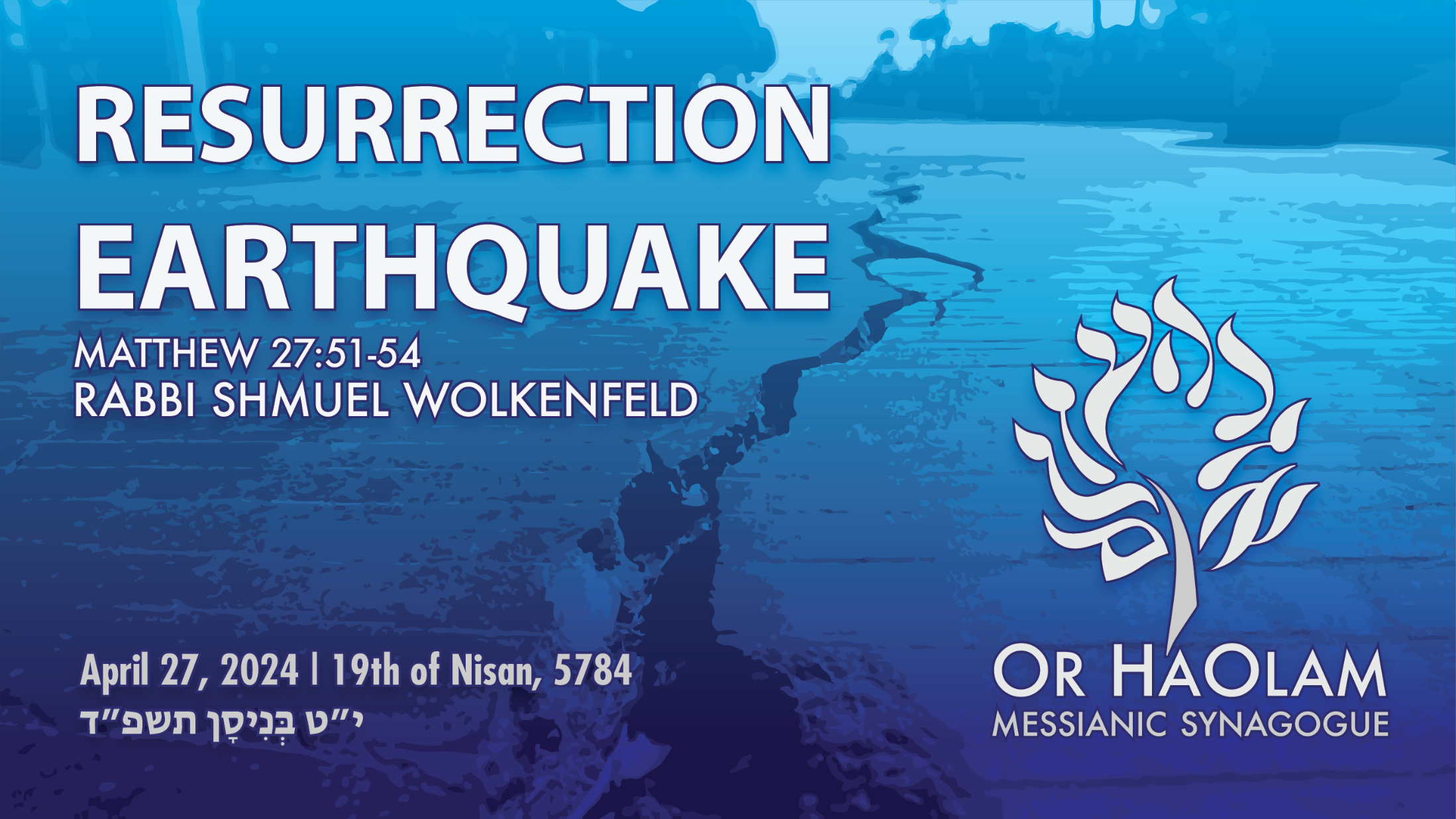 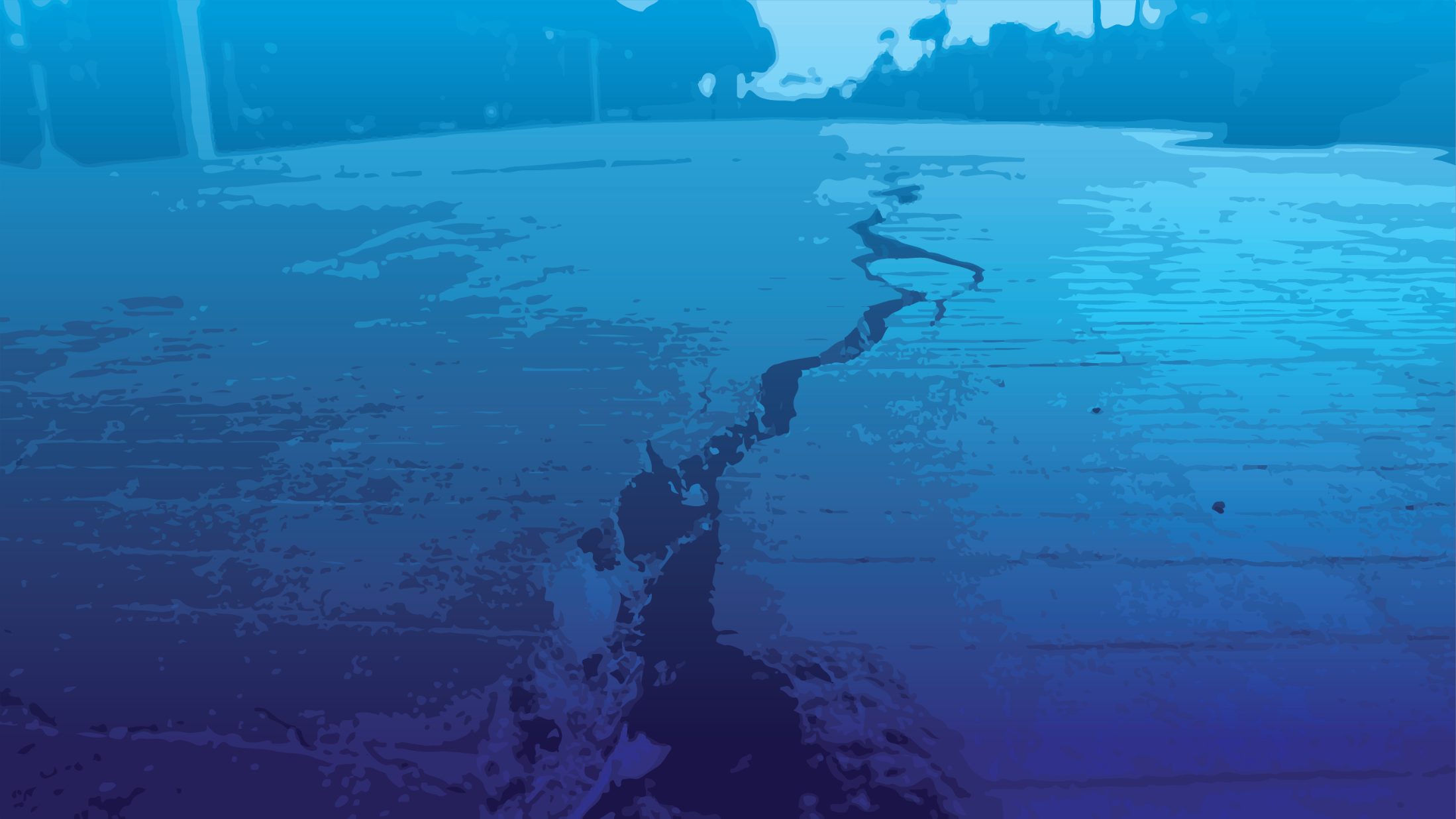 Resurrection Earthquake
Earthquakes were associated
    with the resurrection of Yeshua.
2. Earthquakes are G-d’s exclama-
     tion points
Sinai revelation
Shmot/Ex 19 On the morning of the third day, there was thunder, lightning and a thick cloud on the mountain. Then a shofar blast sounded so loudly that all the people in the camp trembled. Moshe brought the people out of the camp to meet God;
Shmot/Ex 19 they stood near the base of the mountain.  Mount Sinai was enveloped in smoke, because Adonai descended onto it in fire — its smoke went up like the smoke from a furnace, and the whole mountain shook violently.
Shlikhim/Apostles incarceration
Acts 16.22-28 Upon receiving such an order, he threw them into the inner cell and clamped their feet securely between heavy blocks of wood.
[Speaker Notes: Great response to a ministry service.  
How would you or I respond?  Depression, anger at G-d?   Anger at authorities?  Plotting to escape?]
Acts 16.22-28 Around midnight, Sha’ul and Sila were praying and singing hymns to God, while the other prisoners listened attentively.  Suddenly there was a violent earthquake which shook the prison to its foundations.
[Speaker Notes: Two earthquakes.
Praying and singing after being flogged and jailed in stocks!  Spiritual earthquake.  Therefore others listening, maybe in astonishment.
Controlled geological earthquake, but selectively engineered, that killed no one, but broke all the locks.  Miraculous?]
Acts 16.22-28 All the doors flew open and everyone’s chains came loose. The jailer awoke, and when he saw the doors open he drew his sword and was about to kill himself, for he assumed that the prisoners had escaped. But Sha’ul shouted, “Don’t harm yourself! We’re all here!”
[Speaker Notes: Jailer saw the spirit of judgement in the earthquake, apparently.
Judgement: heaven and hell.  [Also failure before magistrates.]
We are under the threat of eternal judgement like that.  May have to give account at any time to the GREAT Judge of all.]
Acts 16.29-32 Calling for lights, the jailer ran in, began to tremble and fell down in front of Sha’ul and Sila. Then, leading them outside, he said, “Men, what must I do to be saved?”  They said, “Trust in the Lord Yeshua, and you will be saved — you and your household!”  Whereupon they told him and everyone in his household the message about the Lord.
Victory of Barak and Devorah
Shoftim/ Ju 5.1-5 On that day D’vorah and Barak the son of Avino‘am sang this song: “When leaders in Isra’el dedicate themselves, and the people volunteer, you should all bless Adonai.  Hear, kings; listen, princes; I will sing to Adonai! I will sing praise to Adonai the God of Isra’el.
Shoftim/ Ju 5.1-5 “Adonai, when you went out from Se‘ir, when you marched out from the field of Edom; the earth quaked, and the sky shook; yes, the clouds poured down torrents. The mountains melted at the presence of Adonai, at Sinai, before Adonai the God of Isra’el.
End of Days apocalypse
Yeshayahu/Is 24.19-22 The earth cracks and breaks open, the earth crumbles to pieces, the earth trembles and totters. The earth staggers to and fro like a drunk, sways back and forth like a watchman’s shelter;
[Speaker Notes: GBS midnight watch.  Watchman’s shelter, one of the cars and someone goes out for MacDonald’s.]
Yeshayahu/Is 24.19-22   its transgression weighs heavy upon it; it will fall and not rise again. When that day comes, Adonai will punish the armies of the high heaven on high, and the kings of the earth here on earth.
Yeshayahu/Is 29.6  Woe to Ari’el [lion of God] — Ari’el, the city where David encamped! Celebrate the feasts for a few more years, but then I will bring trouble to Ari’el…You will be visited by Adonai-Tzva’ot with thunder, earthquakes and loud noises, whirlwinds, tempests, flaming firestorms.
Every answered prayer, in the spirit
Thillim Ps 18.7-8 In my distress I called on Adonai, and cried to my God for help. From His Temple He heard my voice, my cry before Him came into His ears. Then the earth rocked and quaked. The foundations of  mountains trembled.
End of days
Rev 6.12 I saw when the Lamb opened the sixth seal, and there was a great earthquake. The sun became as black as sackcloth made of goat’s hair, and the full moon became like blood.
[Speaker Notes: Every lunar eclipse people get excited about the Blood Moon.   Nonsense.]
Rev 6.12 The stars of heaven fell to the earth like a fig tree drops unripe figs when shaken by a great wind. The heaven ripped apart like a scroll being rolled up, and every mountain and island was moved from their places.
Rev 8.1-5 Now when the Lamb opened the seventh seal, there was silence in heaven for about half an hour. Then I saw the seven angels who stand before God, and seven trumpets were given to them. Another angel came and stood at the altar,
Rev 8.1-5 holding a golden incense burner. He was given much incense to offer up along with the prayers of all the kedoshim upon the golden altar before the throne. And the smoke of the incense, with the prayers of the kedoshim, rose before God from the angel’s hand.
Rev 8.1-5  Then the angel took the incense burner and filled it with fire from the altar, and threw it to the earth; and there were clashes of thunder and rumblings and flashes of lightning and earthquakes.
Rev 11.13-14 At that hour there was a great earthquake, and a tenth of the city collapsed. Seven thousand people were killed in the earthquake, and the rest were terrified and gave glory to the God of heaven. The second woe is past. The third woe is coming soon.
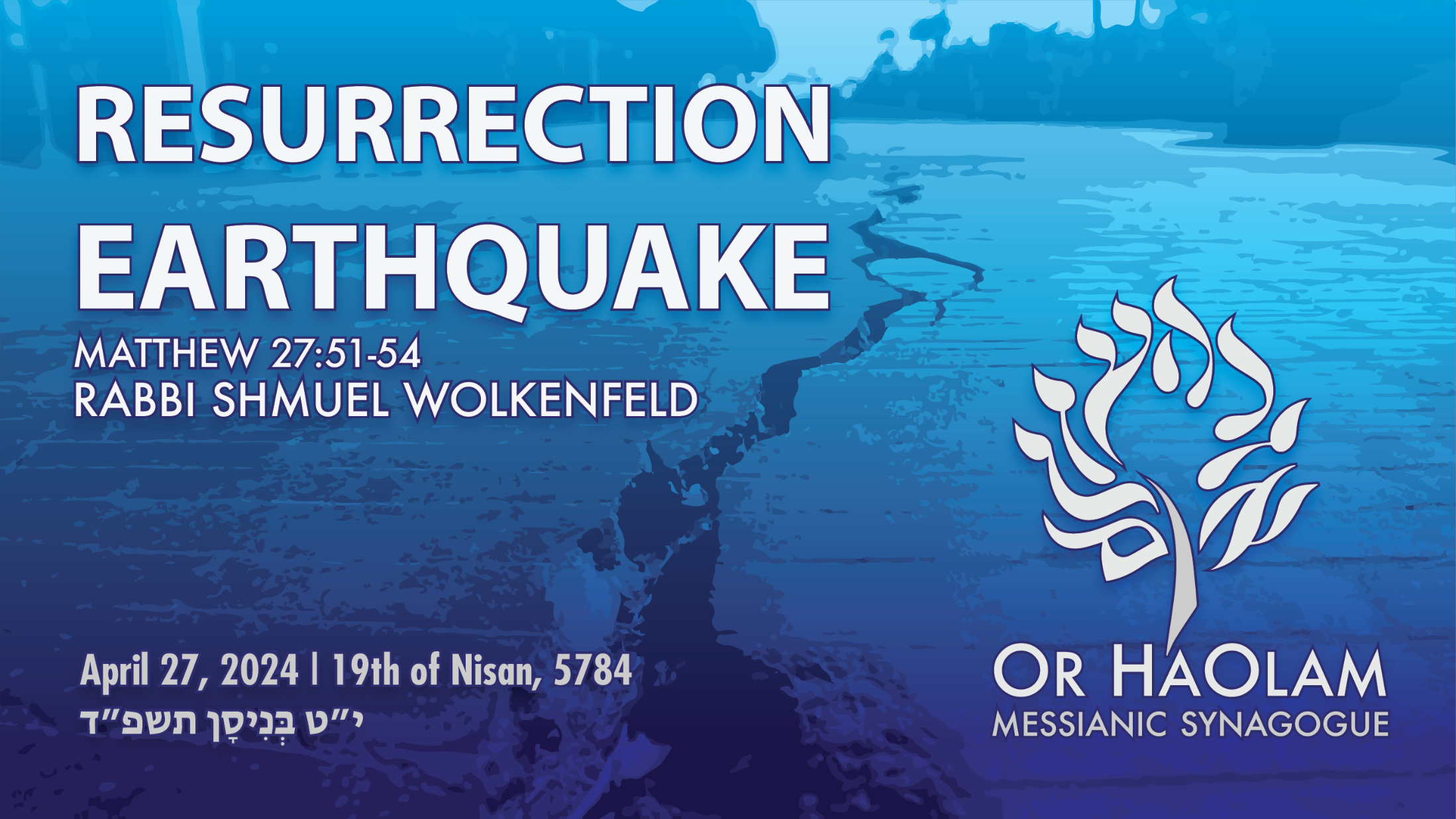 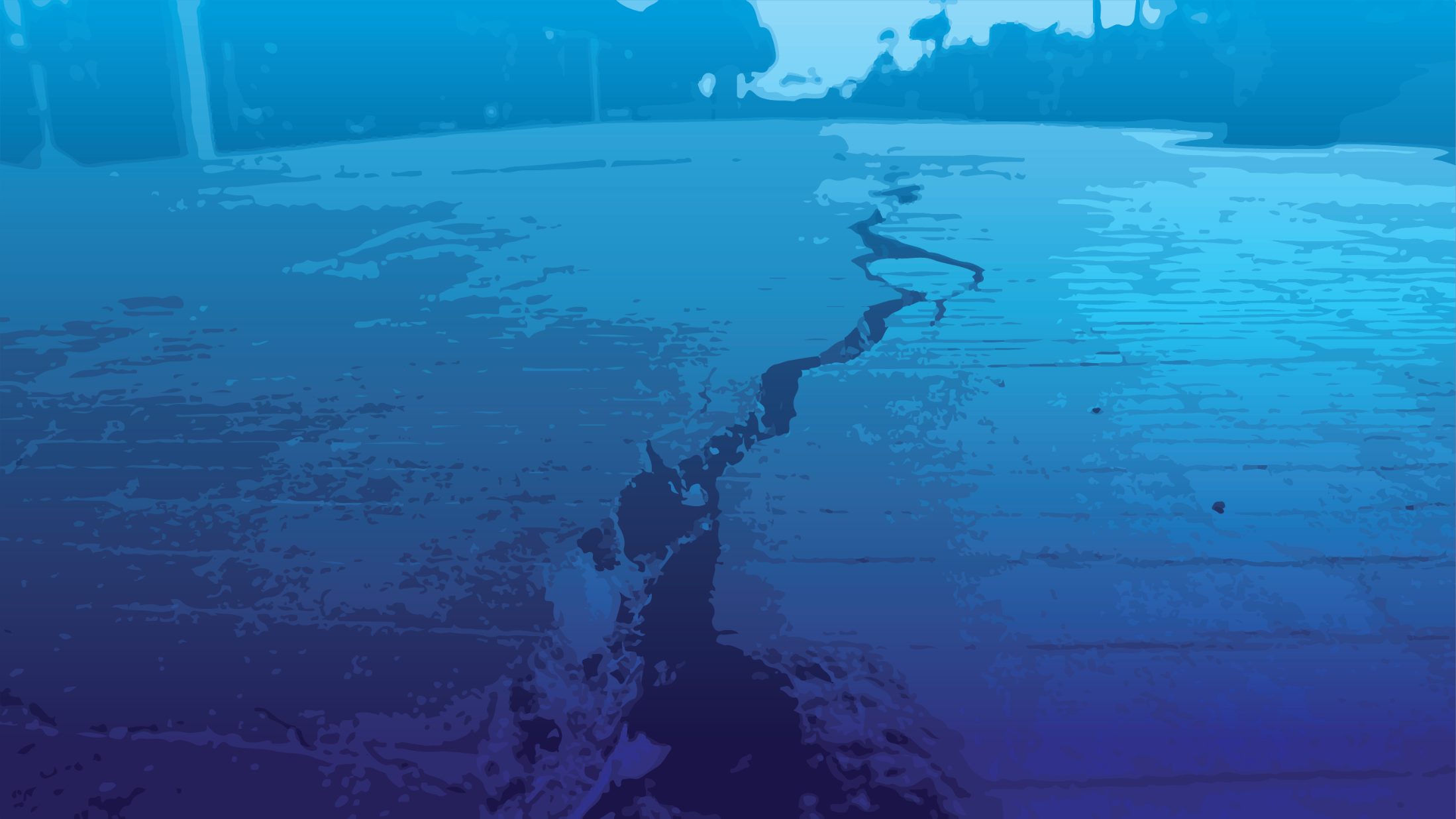 Resurrection Earthquake
Earthquakes were associated
    with the resurrection of Yeshua.
2. Earthquakes are G-d’s exclama-
     tion points
3. Resurrection of Messiah is
     an intellectual earthquake.
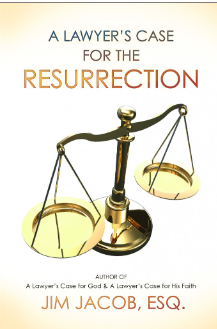 https://www.jimjacobbooks.com/
Jacob has condensed the evidence regarding the resurrection of Yeshua into one easy-to-read booklet
Exhibit A: the Empty tomb
Exhibit B: Witnesses to the Resurrection 
Adversarial witnesses—Paul/Saul
500 at once
Exhibit C: Joyful commitment of follower in adversity.
Exhibit D: Silence from the opposition
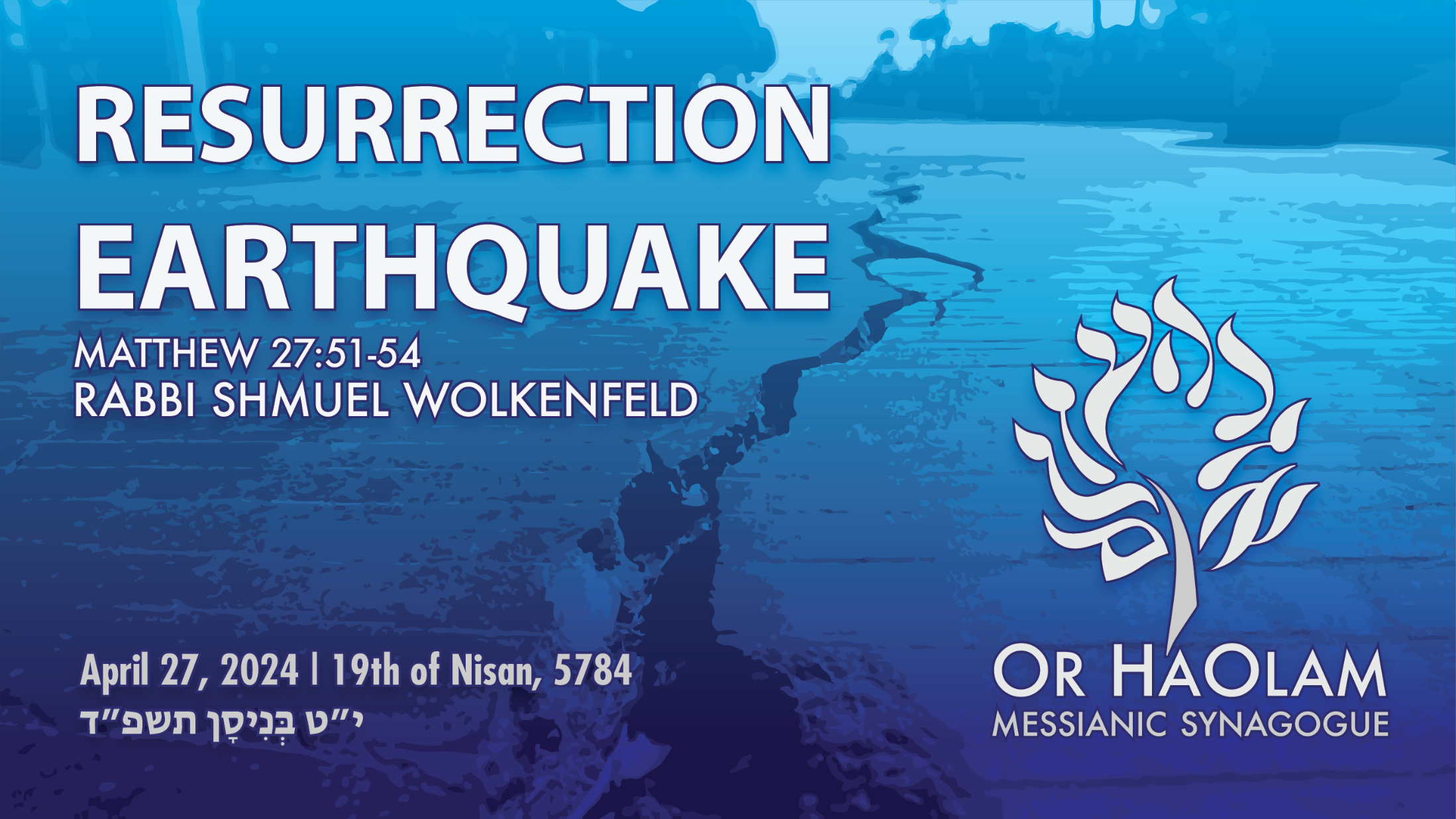 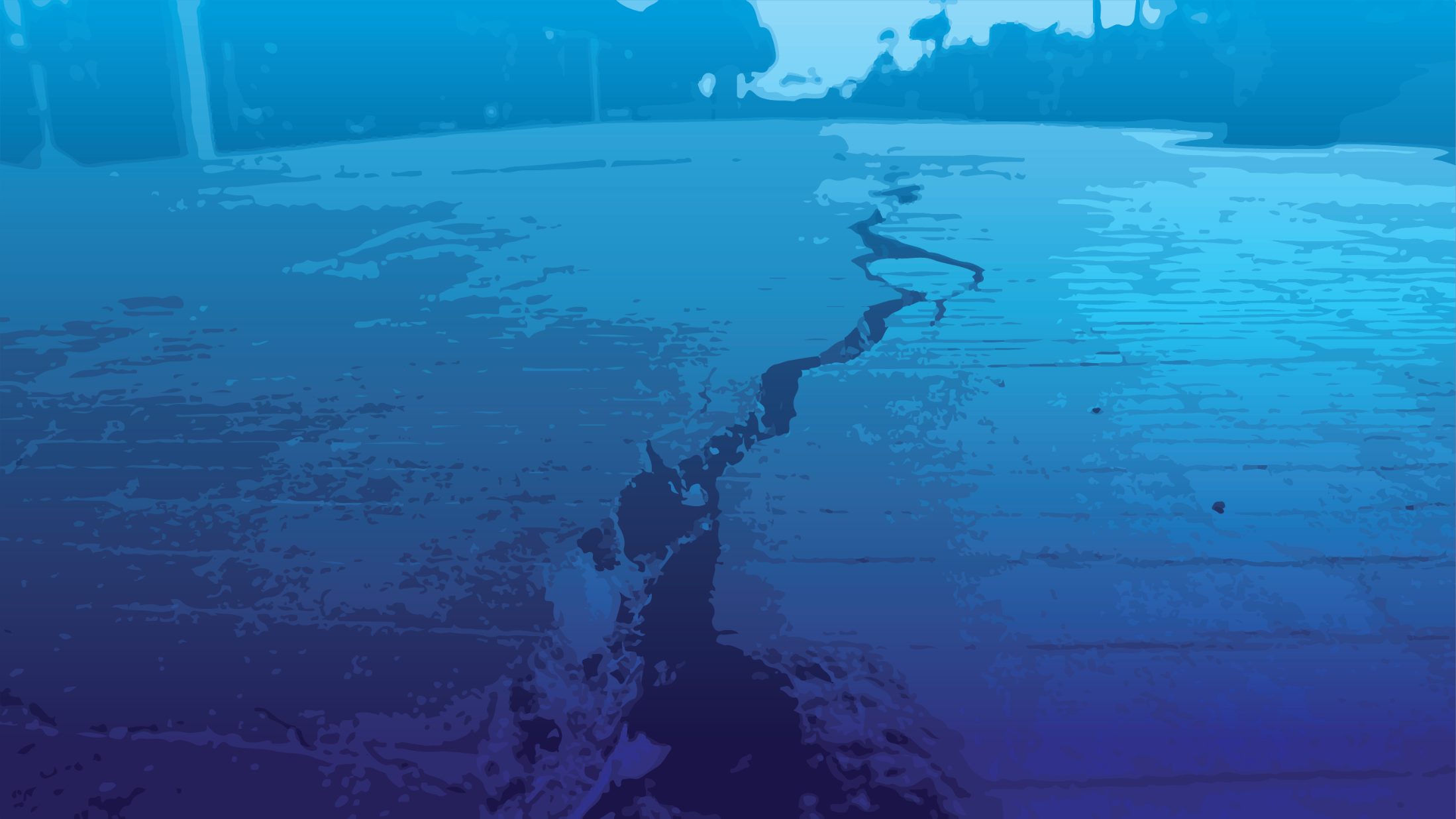 Resurrection Earthquake
Earthquakes were associated
    with the resurrection of Yeshua.
2. Earthquakes are G-d’s exclama-
     tion points
3. Resurrection of Messiah is
     an intellectual earthquake.
4. Internal earthquake
[Speaker Notes: 4 too many have not lived up to this
Has there been an earthquake in YOUR life??]
Substance Addicts liberated
Profanity addicts transformed
Sexual addictions released, but sometimes accountability needed.
Materialistic mania mollified
Social skills reconstituted.
So, all who really experience resurrection power, forgiveness from a relationship to Messiah Yeshua, have no problems?   Easy life?
NO, but we have the amazing beginnings of it, if we walk it out: 
disciplines of personal, family, and community worship
Choosing to walk in the joy of His Presence
Accountability and transparency
Growth
Rev 1.17-18 He placed his right hand upon me and said, “Don’t be afraid! I am the First and the Last,  the Living One. I was dead, but look! — I am alive forever and ever! And I hold the keys to Death and Sh’ol.
April ≈ Nisan 
Calendar considerations.
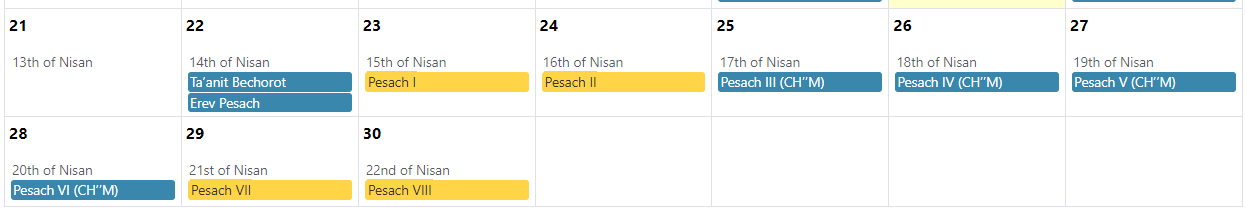 Khamets
burning
2 p.m.
OH 
Seder
Reed
Sea
April 23 = Nisan 15   Passover
April 24 = Nisan 16  Firstfruits
April 29 = Nisan 21 Reed Sea crossing: OH service Sunday April 28
[Speaker Notes: How do we dare to have it on the 3rd night?
Jews all over the world have a 2nd night Seder.   Where they get that authority?]
Vayikra / Lev 23.8  On the seventh day is a holy convocation, when you are to do no laborious work.” 

[Monday April 29, but starting Sunday evening April 28 8:09pm].
That will be the 7 pm to 9pm Teerosh for the week.
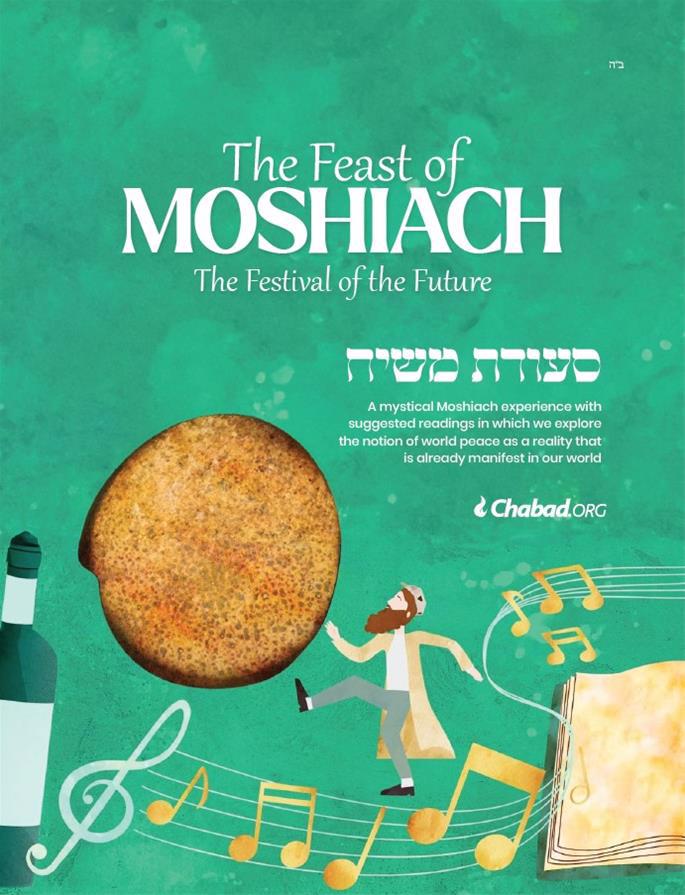 Sunday evening, April 28, 7 pm
[Speaker Notes: https://w2.chabad.org/media/images/1273/reDG12734359.jpg?_i=_nF2BB495DED96754E4660F69A3A9F4712]
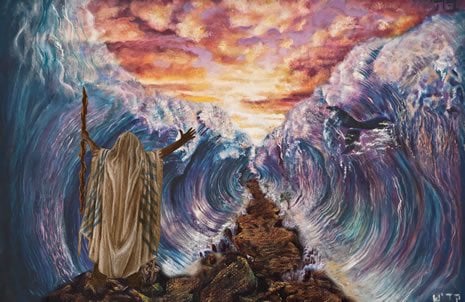 The miracle of the parting of the Red Sea seven days after the Israelites’ Exodus from Egypt.
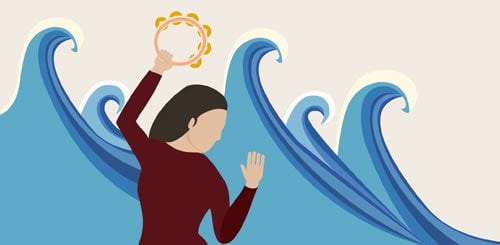 [Speaker Notes: https://www.chabad.org/holidays/passover/pesach_cdo/aid/2748528/jewish/The-Last-Two-Days-of-Passover.htm]
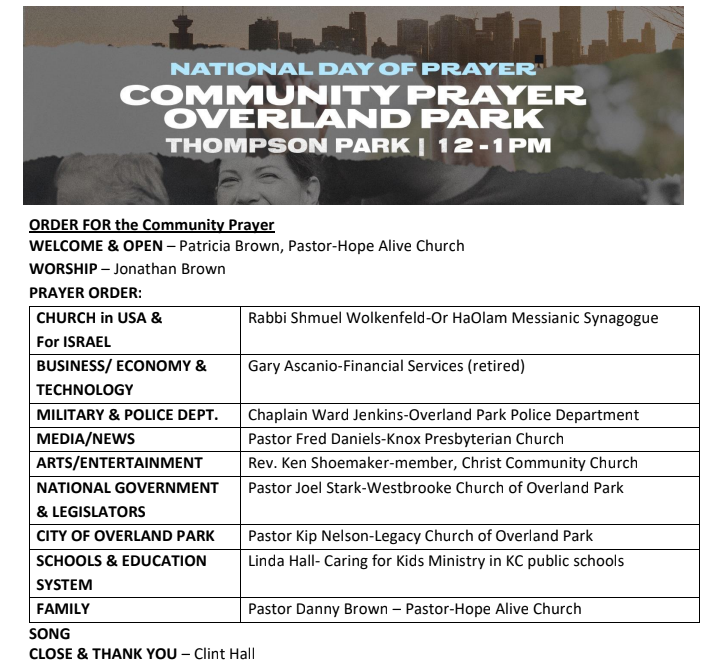 Thursday May 2nd 12-1
Thompson Park 
8045 Sante Fe Dr., Overland Park 66204
Vayikra/Lev 23.11-16 This is a permanent regulation through all your generations, no matter where you live. “‘From the day after the day of rest — that is, from the day you bring the sheaf for waving — you are to count seven full weeks,
Vayikra/Lev 23.11-16 until the day after the seventh week; you are to count fifty days; and then you are to present a new grain offering to Adoni.
[Speaker Notes: So, the real emblem of resurrection is not lilies, eggs, bunnies, ham.
It’s barley.]
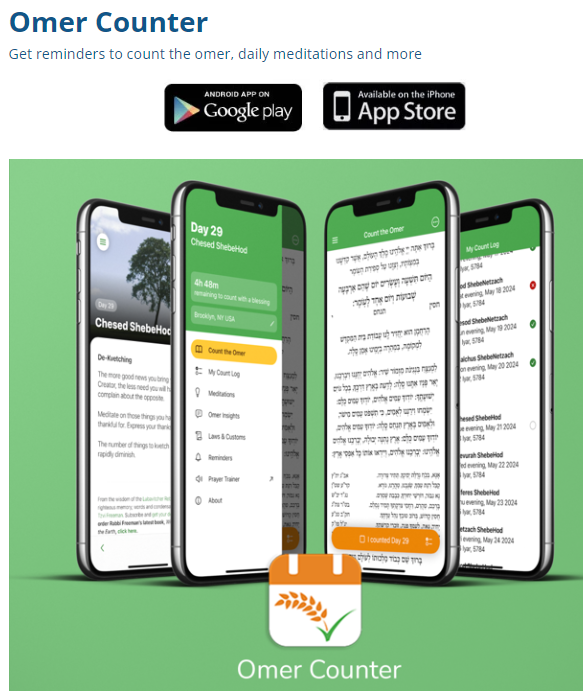 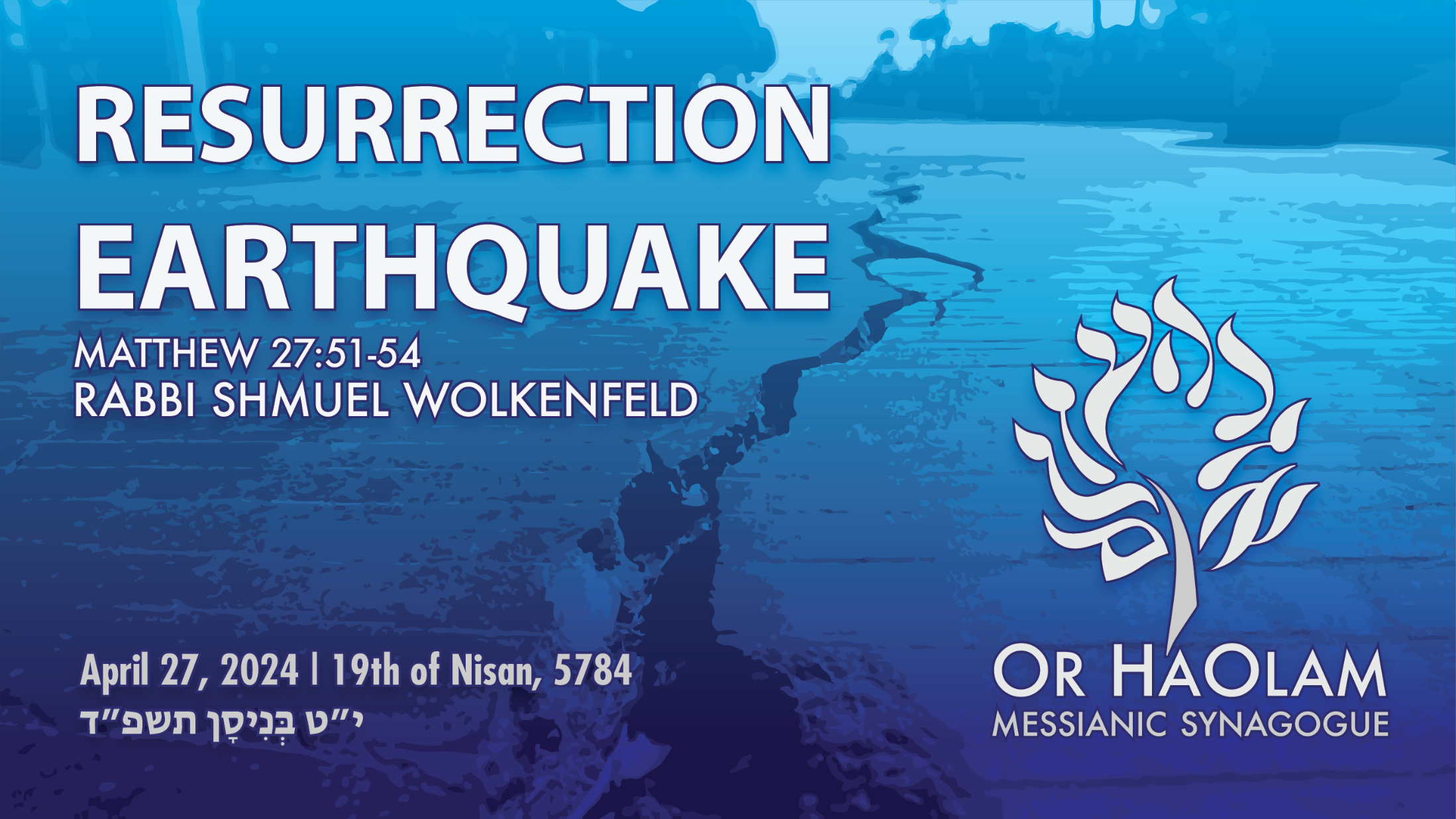 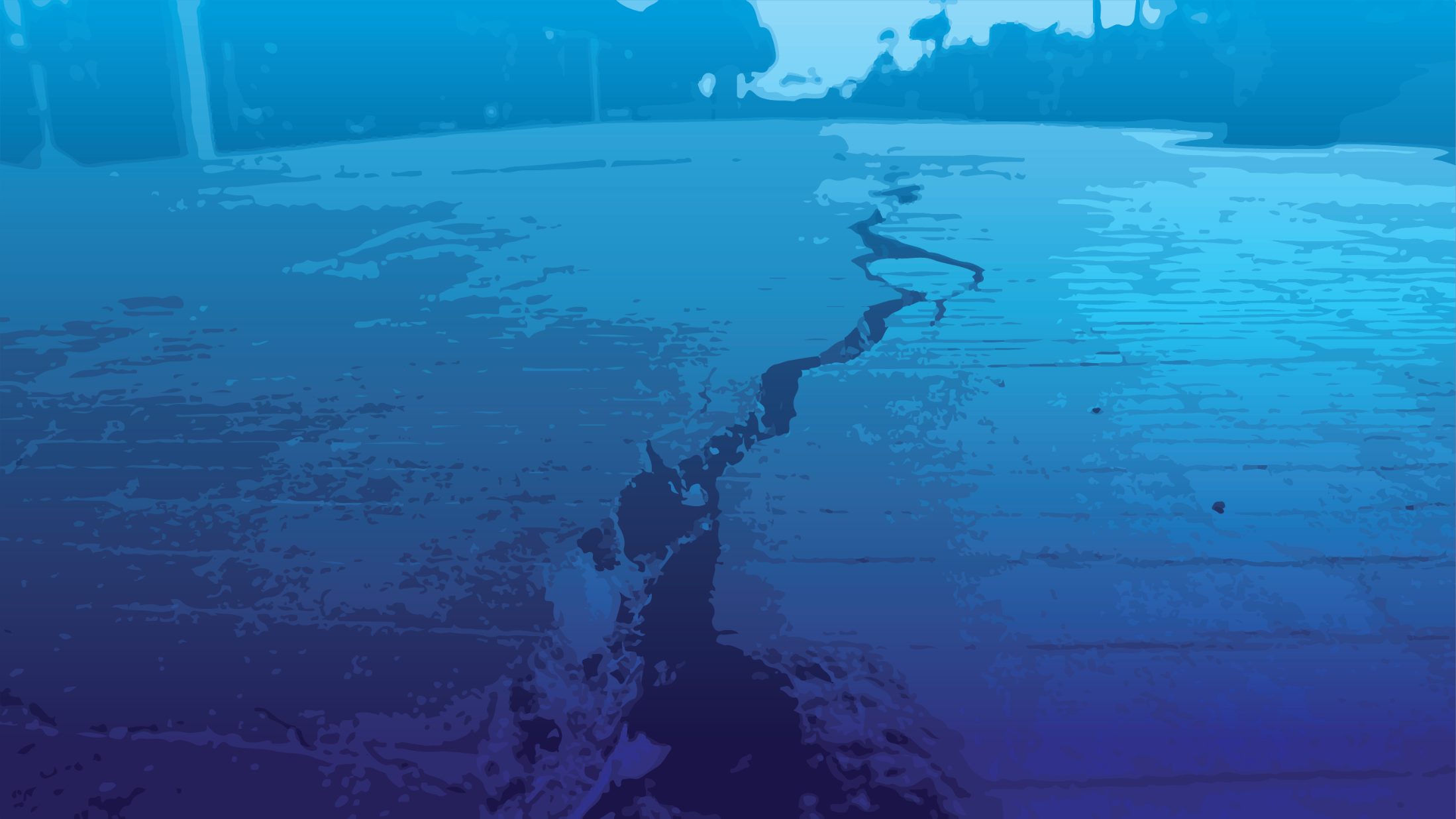 Resurrection Earthquake
Earthquakes were associated
    with the resurrection of Yeshua.
2. Earthquakes are G-d’s exclama-
     tion points
3. Resurrection of Messiah is
     an intellectual earthquake.
4. Internal earthquake
[Speaker Notes: 4 too many have not lived up to this]
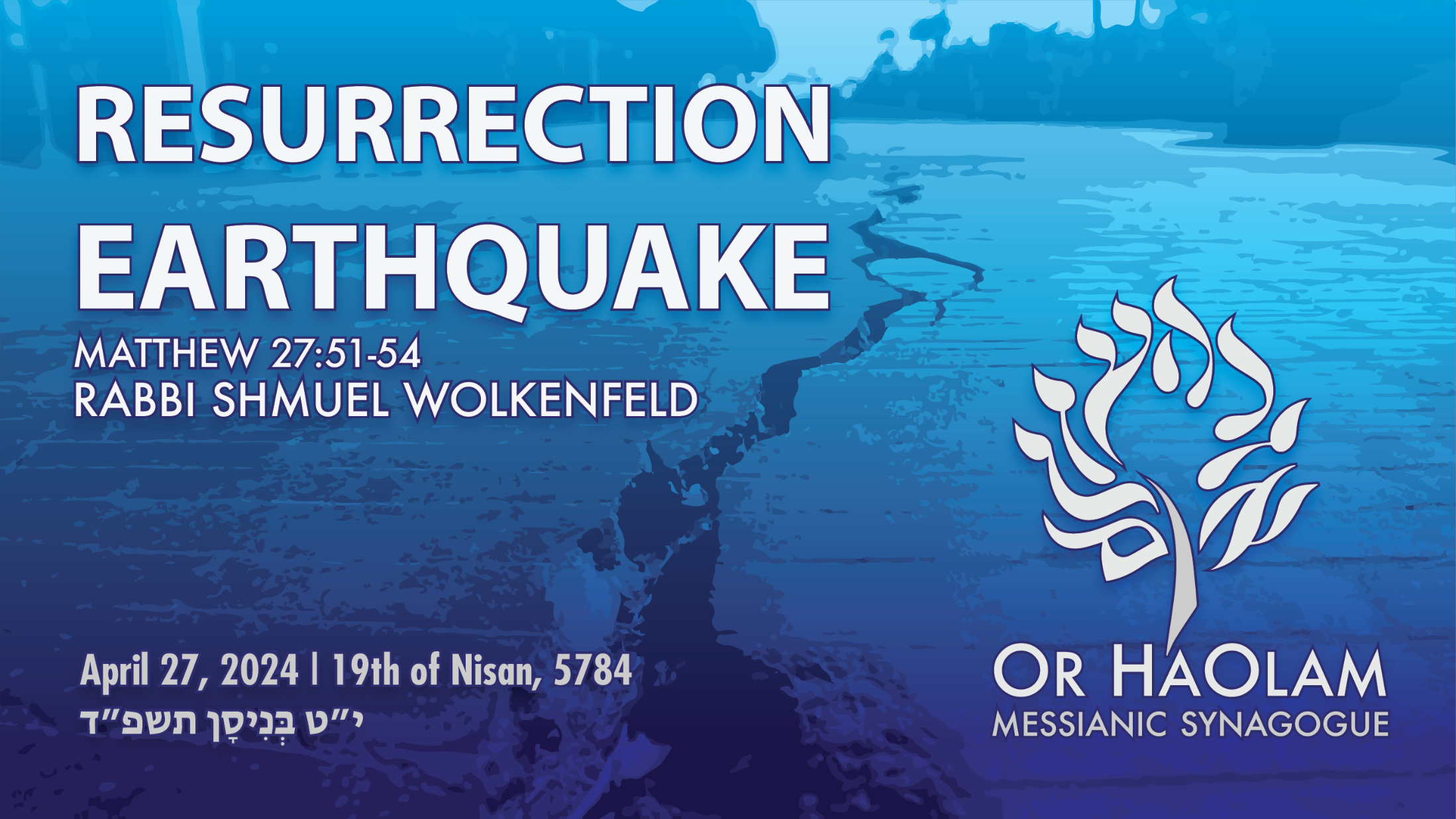 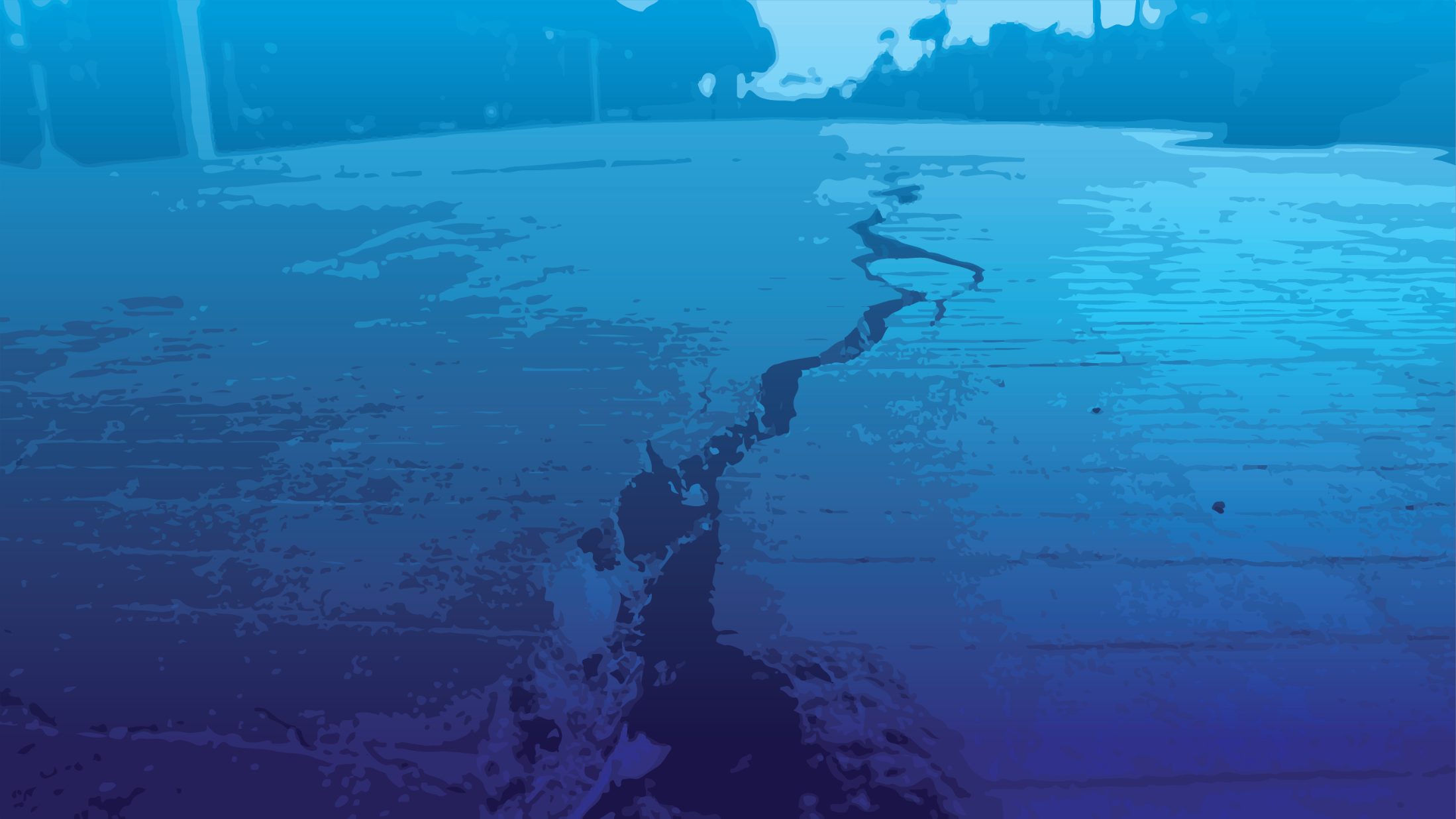 Resurrection Earthquake
Earthquakes were associated
    with the resurrection of Yeshua.
2. Earthquakes are G-d’s exclama-
     tion points
3. Resurrection of Messiah is
     an intellectual earthquake.
4. Internal earthquake
[Speaker Notes: 4 too many have not lived up to this]
Rev 1.17-18 He placed his right hand upon me and said, “Don’t be afraid! I am the First and the Last,  the Living One. I was dead, but look! — I am alive forever and ever! And I hold the keys to Death and Sh’ol.
[Speaker Notes: Yeshua and barley: He is the one to conquer death.  No one before, or after.  
Barley is a simple grain, poor man’s food.   Globally 70% of barley production is used as animal fodder, while 30% as a source of fermentable material for beer and certain distilled beverages,  and as a component of various foods. It is used in soups and stews, and in barley bread of various cultures. Barley grains are commonly made into malt in a traditional and ancient method of preparation.
In 2017, barley was ranked fourth among grains in quantity produced (149 million tonnes or 330 billion pounds) behind maize, rice and wheat.
John Barleycorn personification of a grain.]
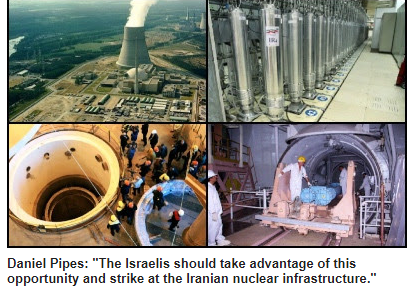 [Speaker Notes: https://www.danielpipes.org/22237/will-israel-respond-to-iran-attack?goal=0_086cfd423c-51755d0886-33765913&mc_cid=51755d0886&mc_eid=2515d15785]